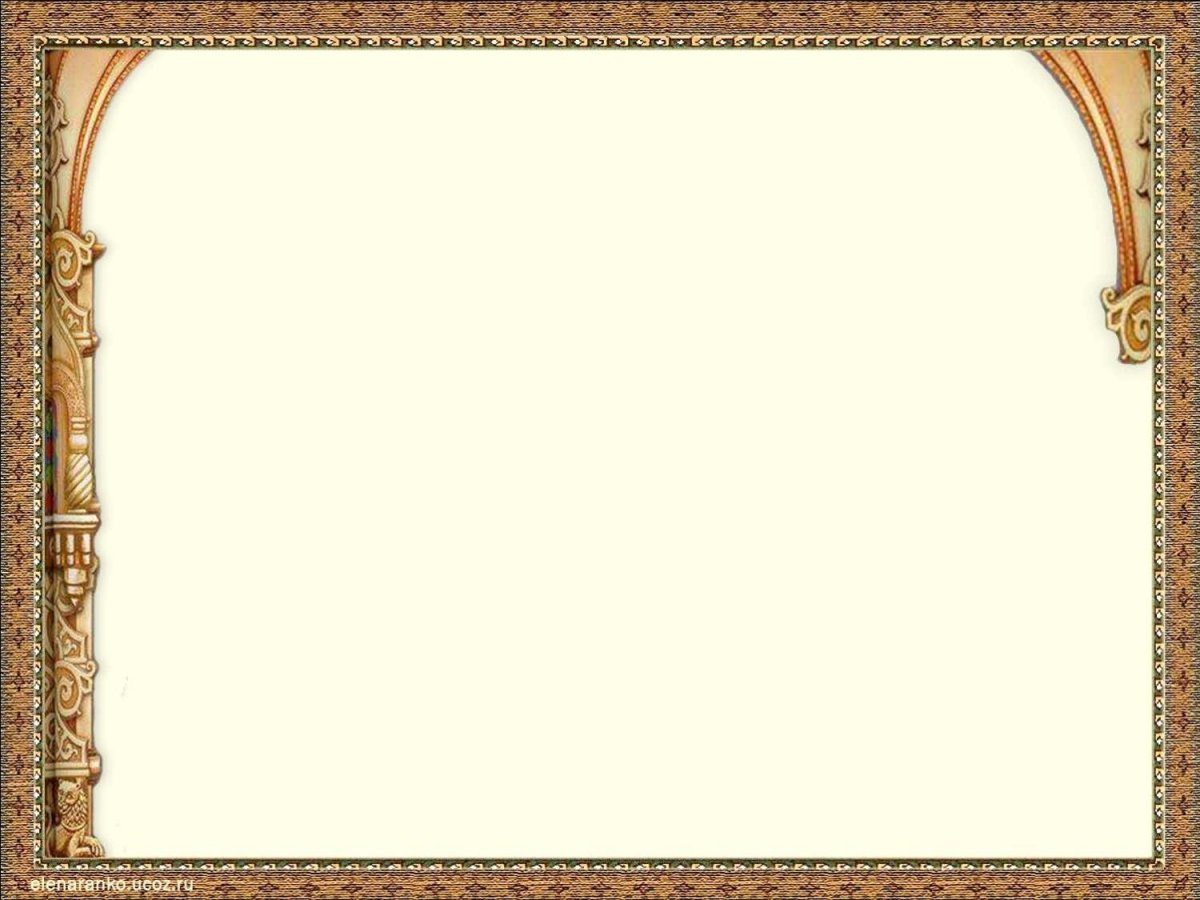 НАШ   ВЕРНИСАЖ
«В гостях у сказок 
Пушкина»
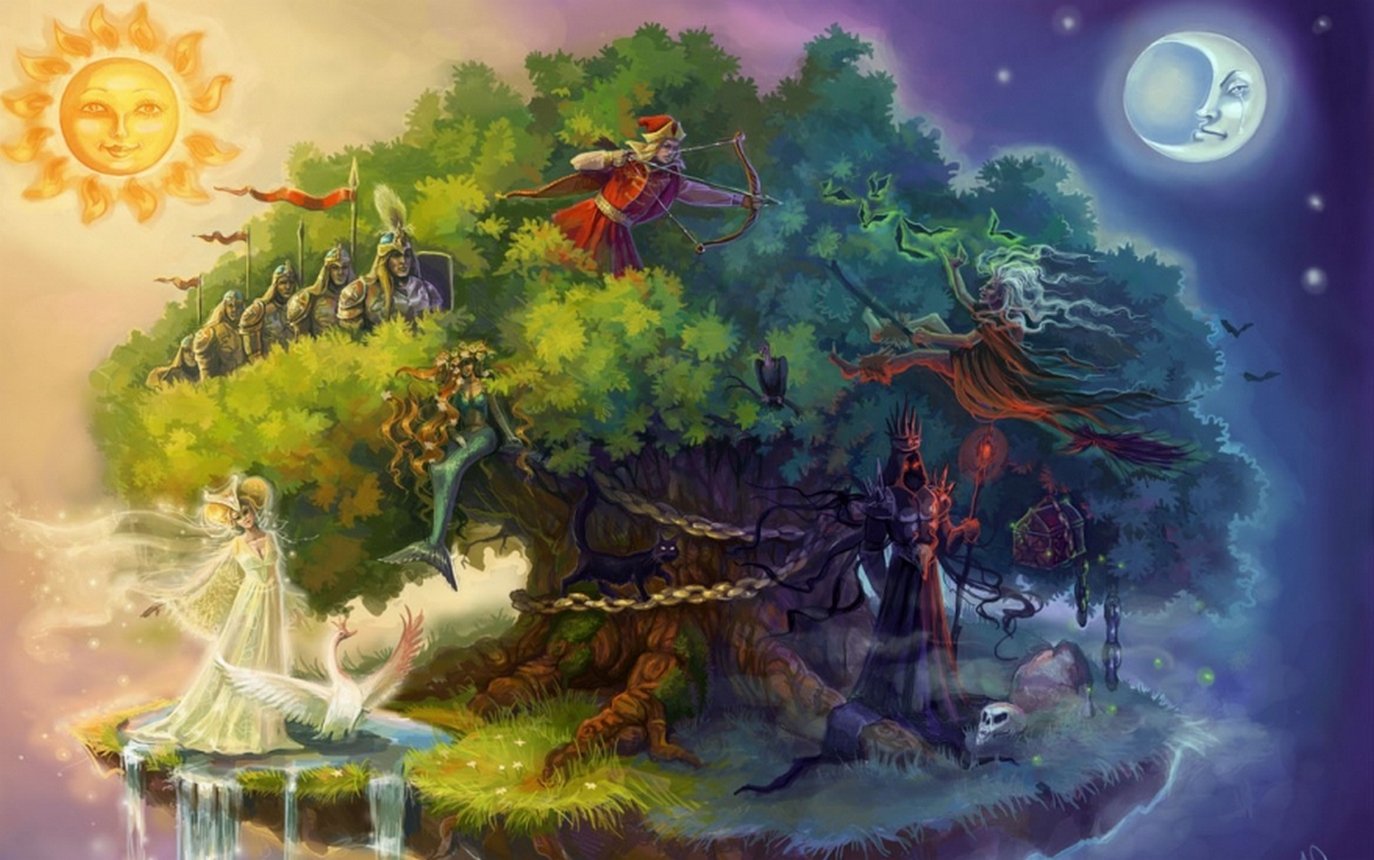 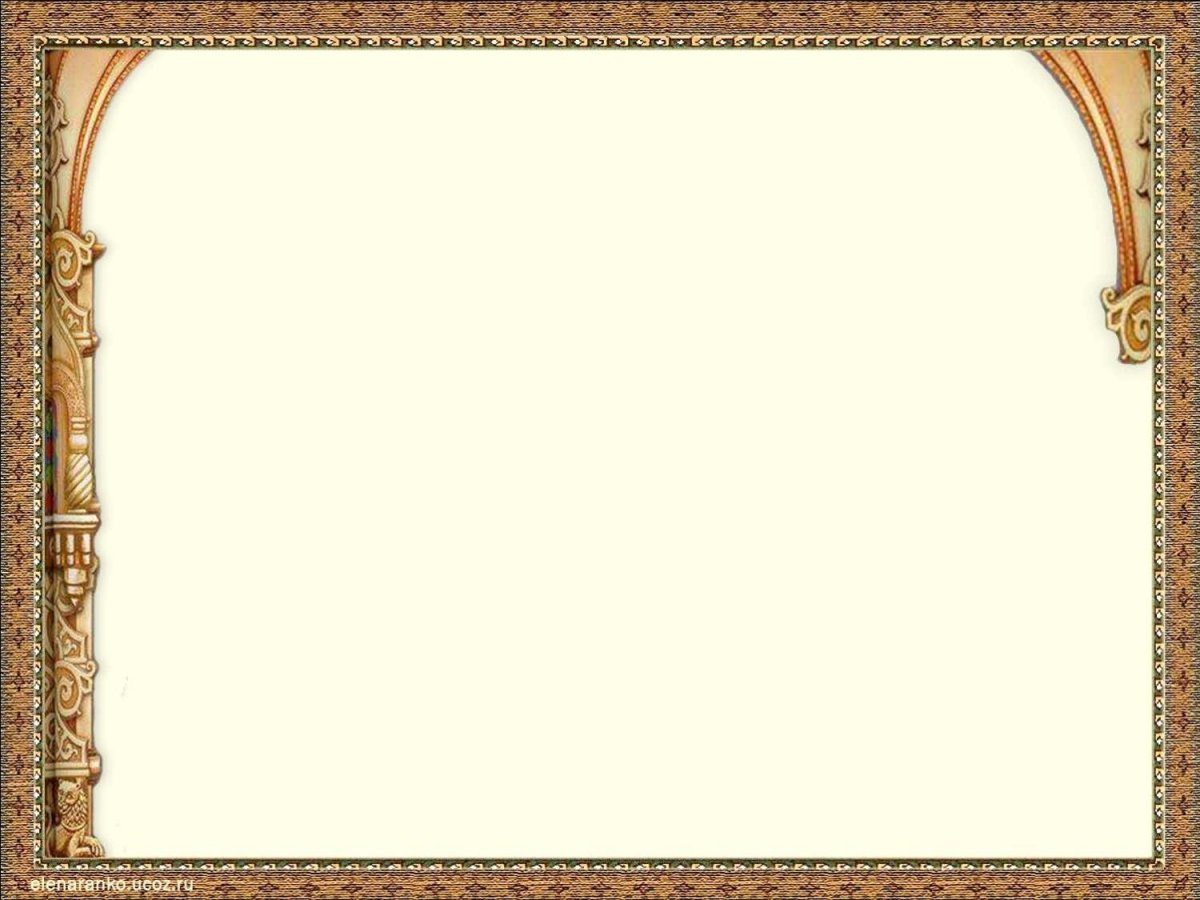 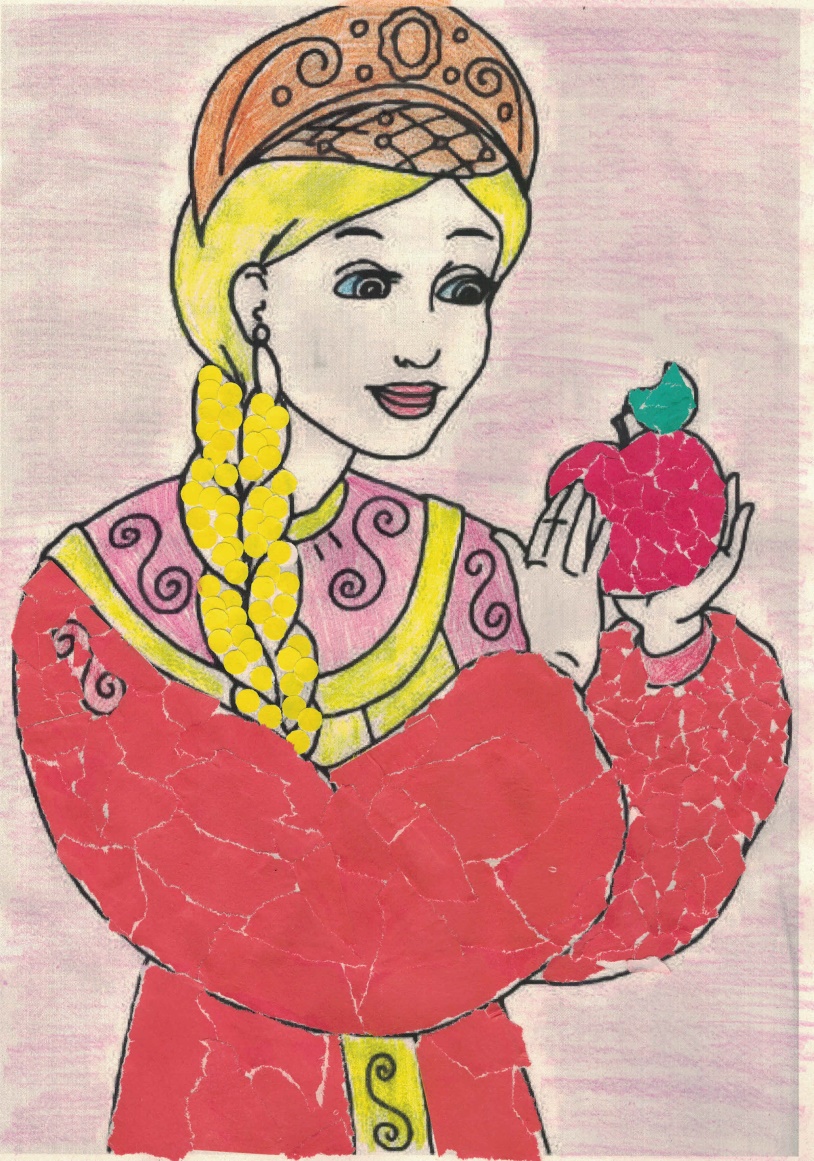 Сказка о мертвой царевне и семи богатырях
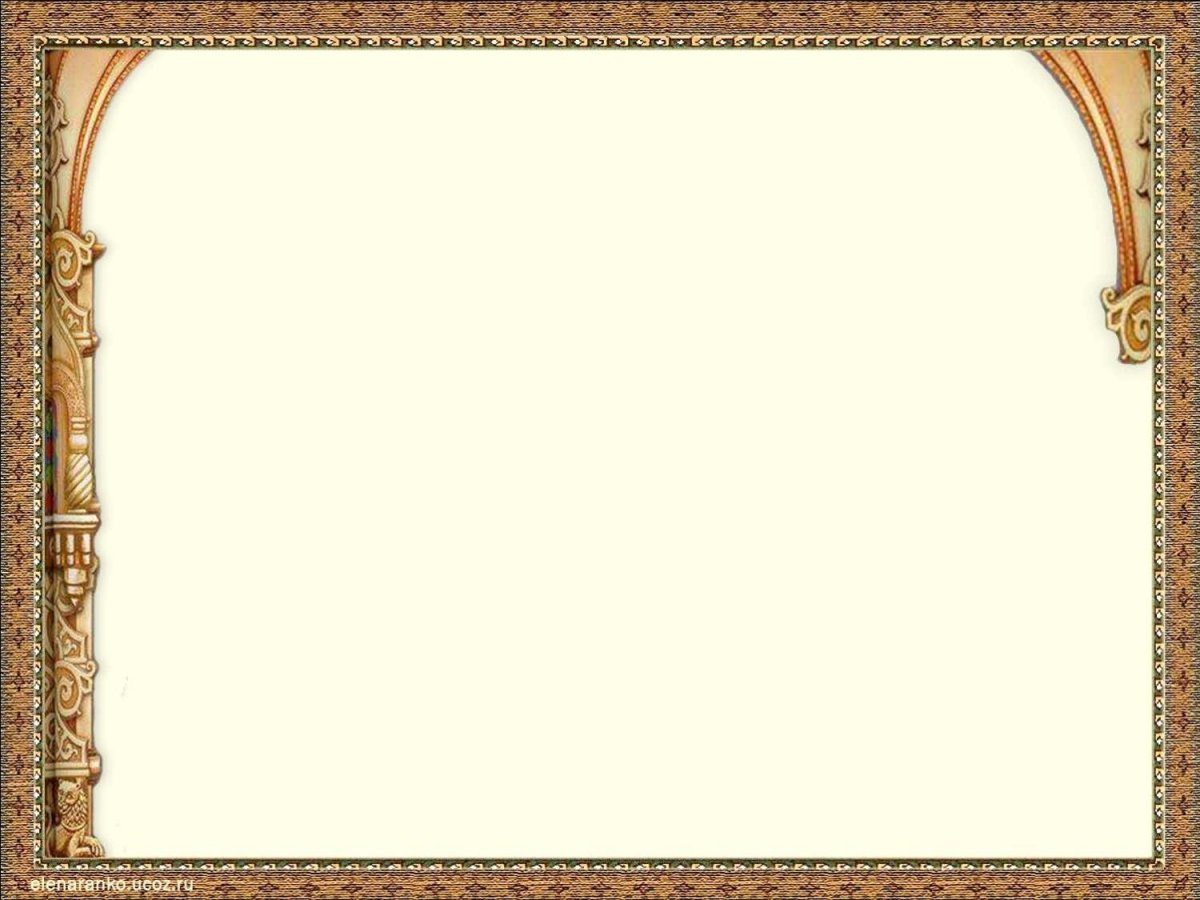 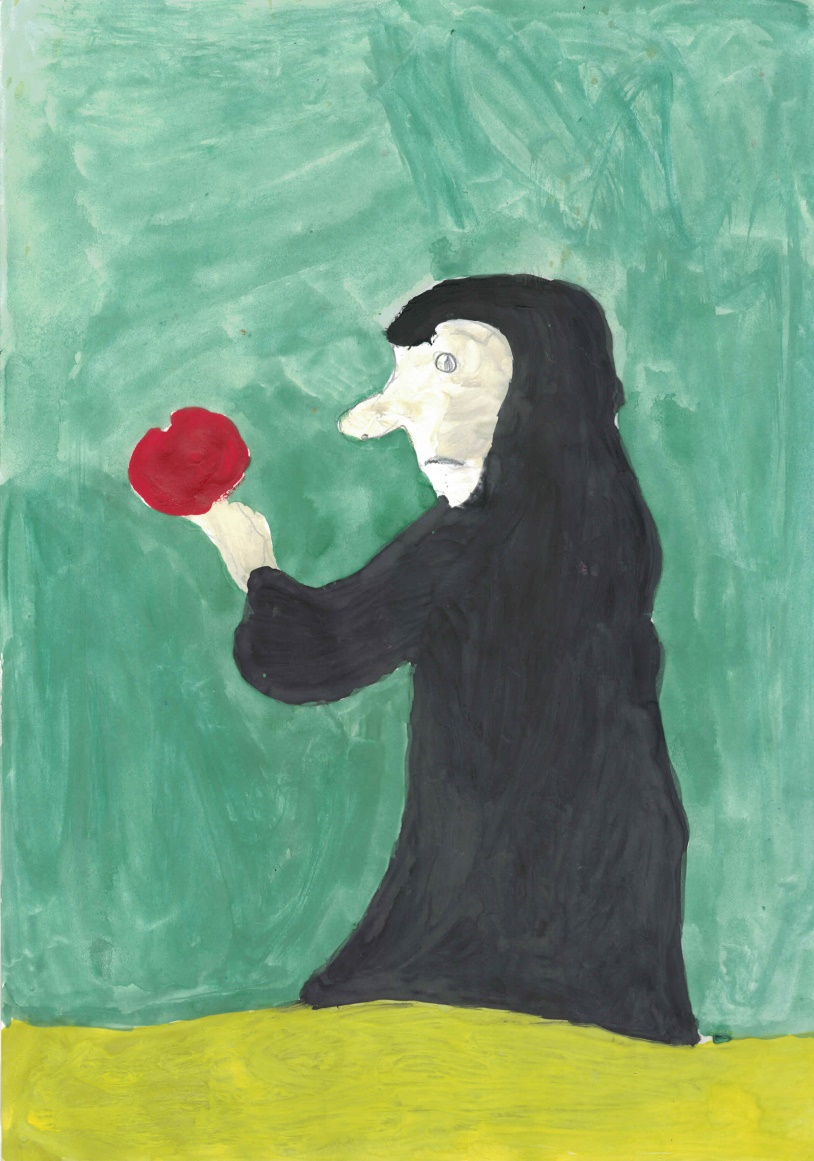 Сказка о мертвой царевне и семи богатырях
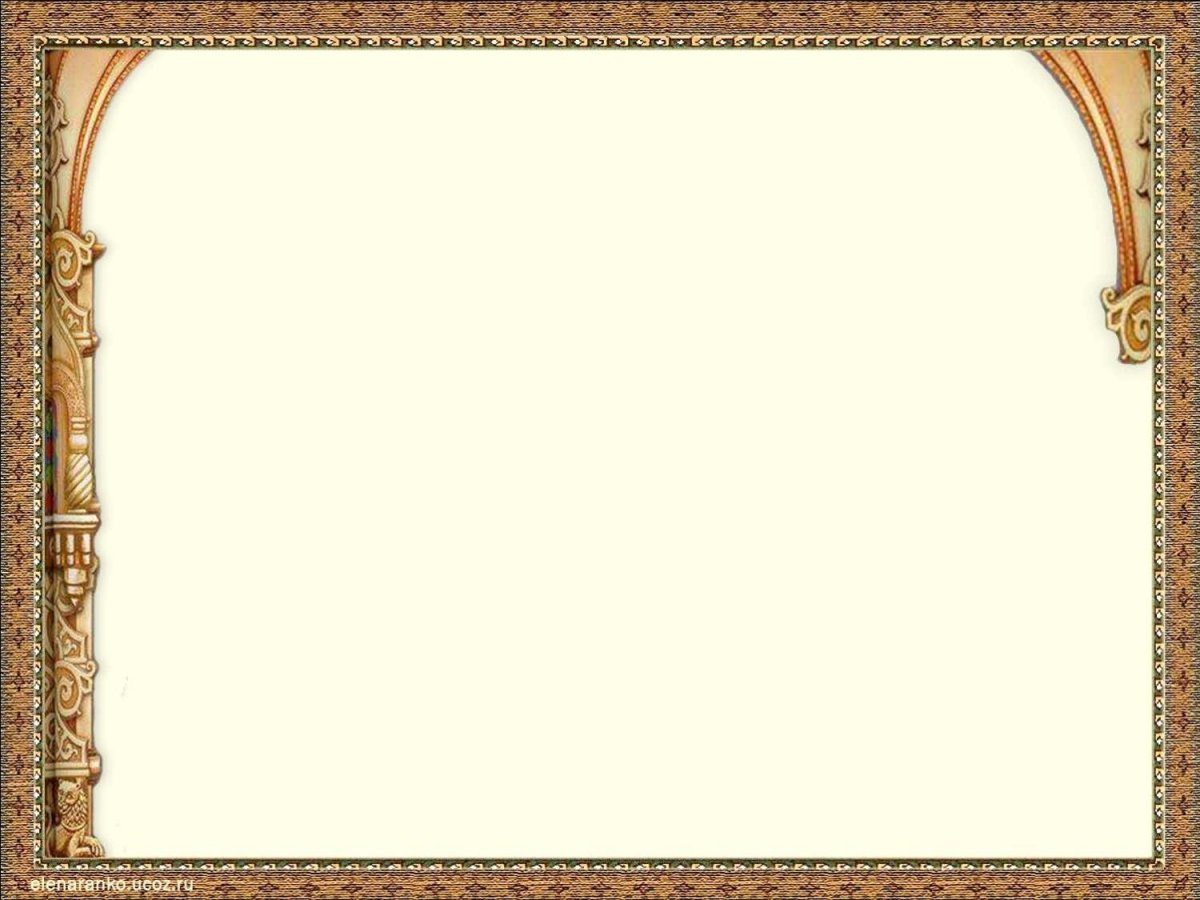 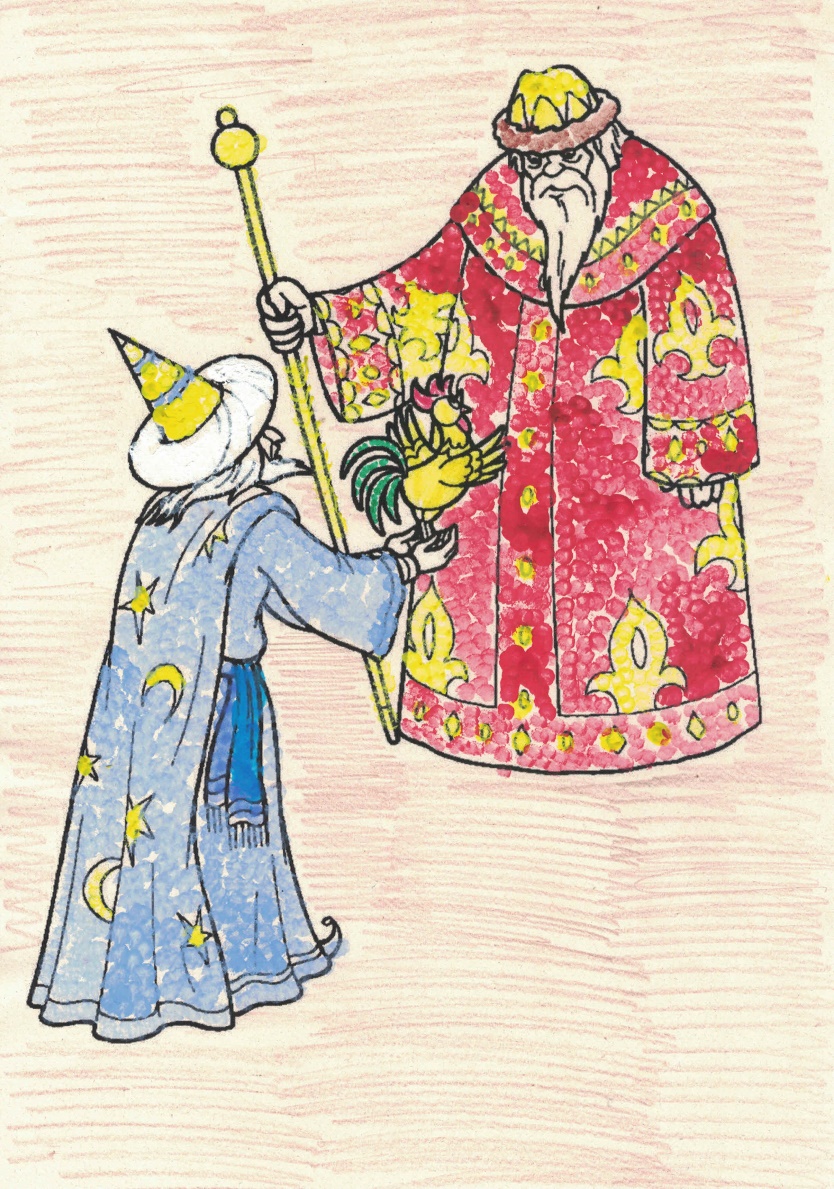 Сказка о Золотом петушке
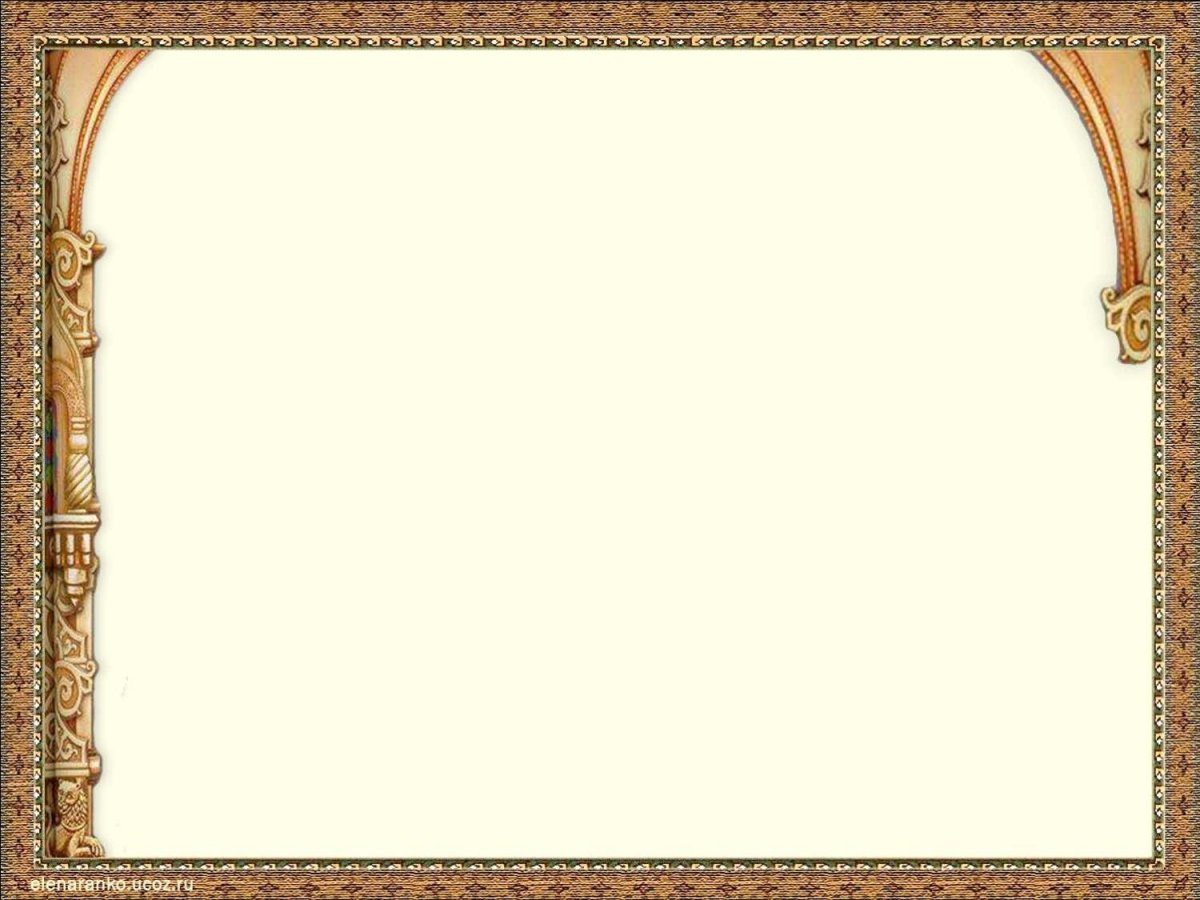 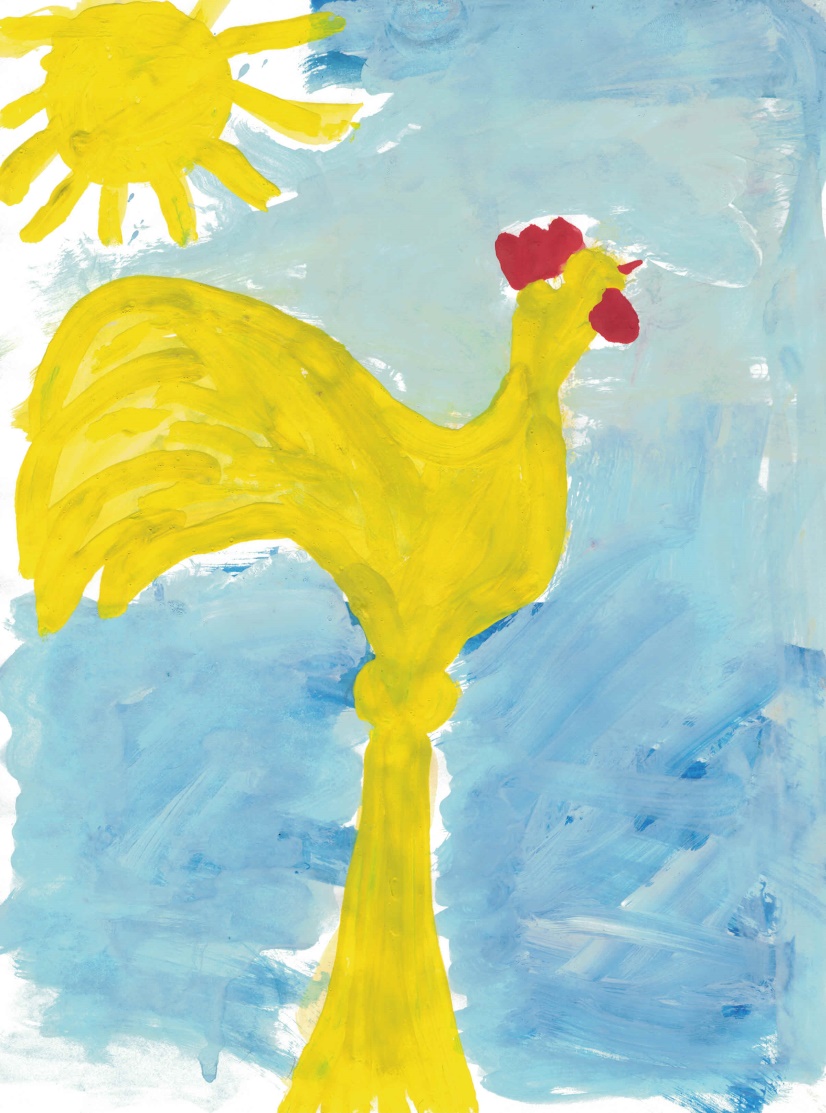 Сказка о Золотом петушке
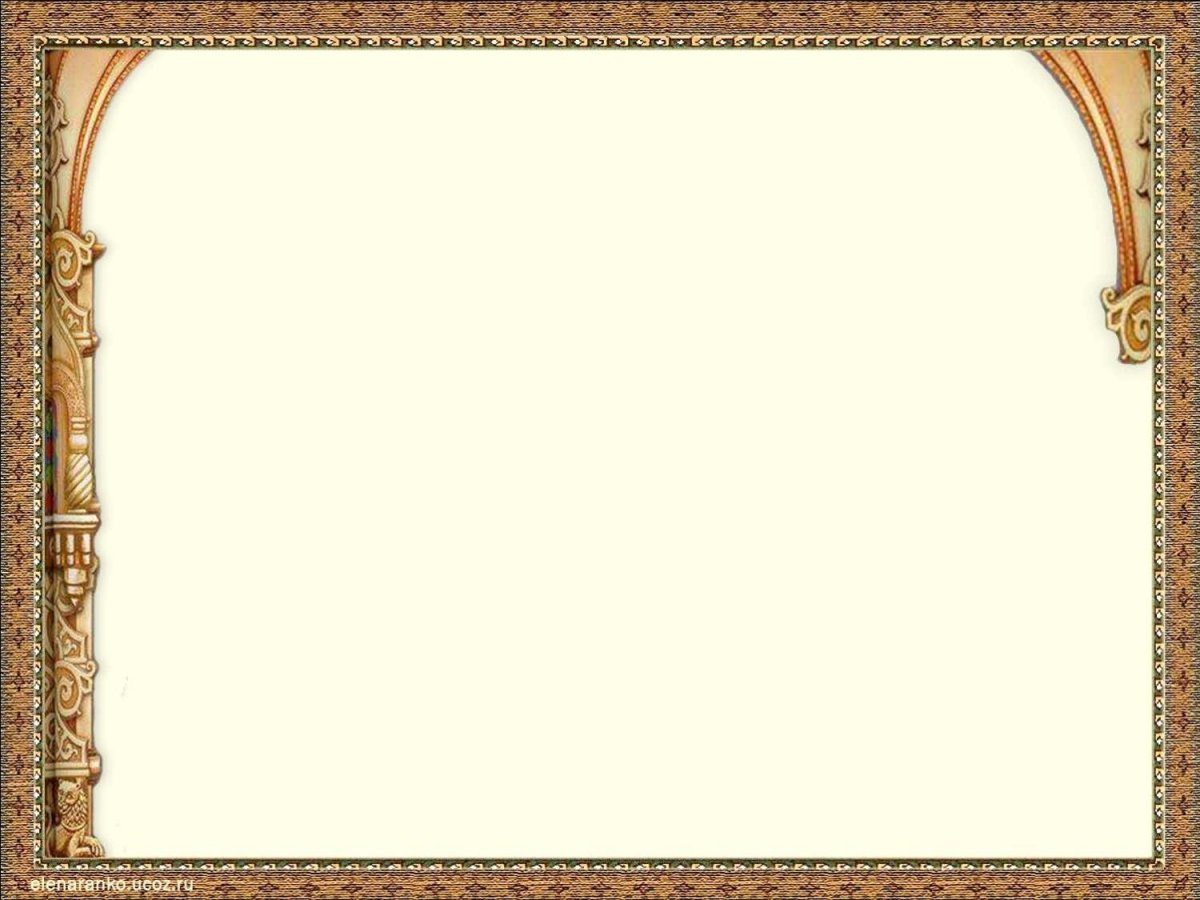 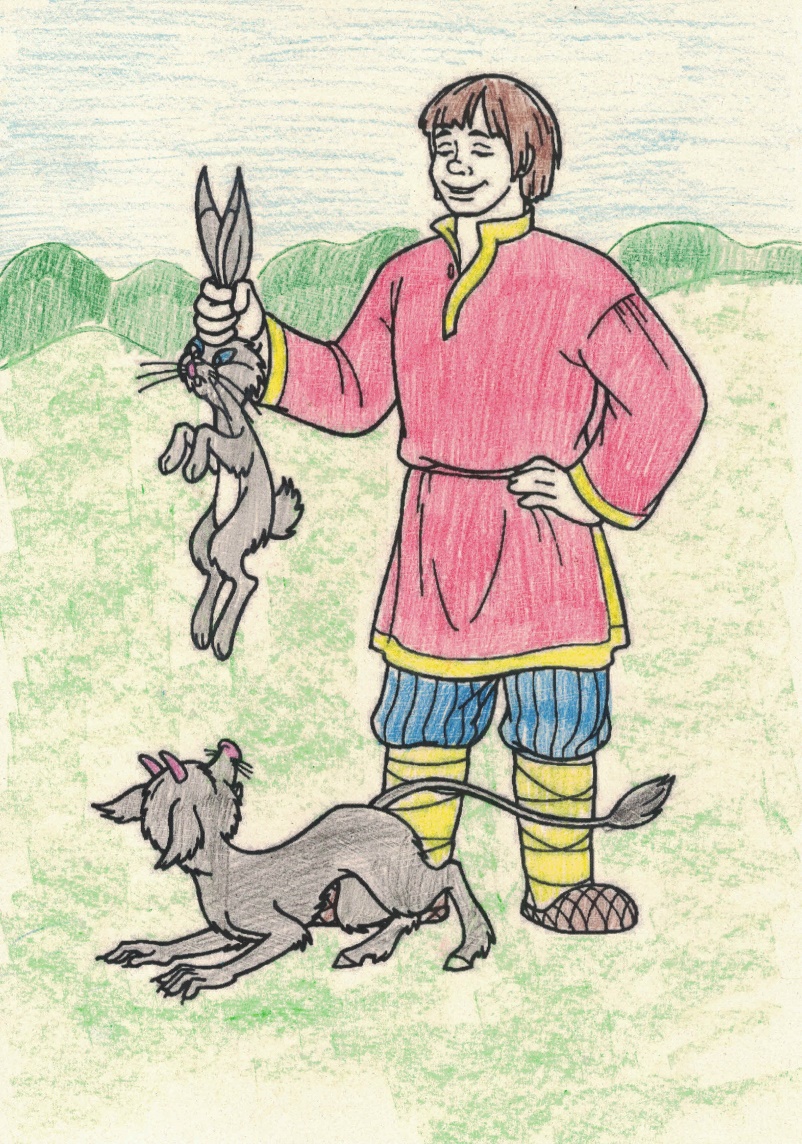 Сказка о попе и работнике его Балдех
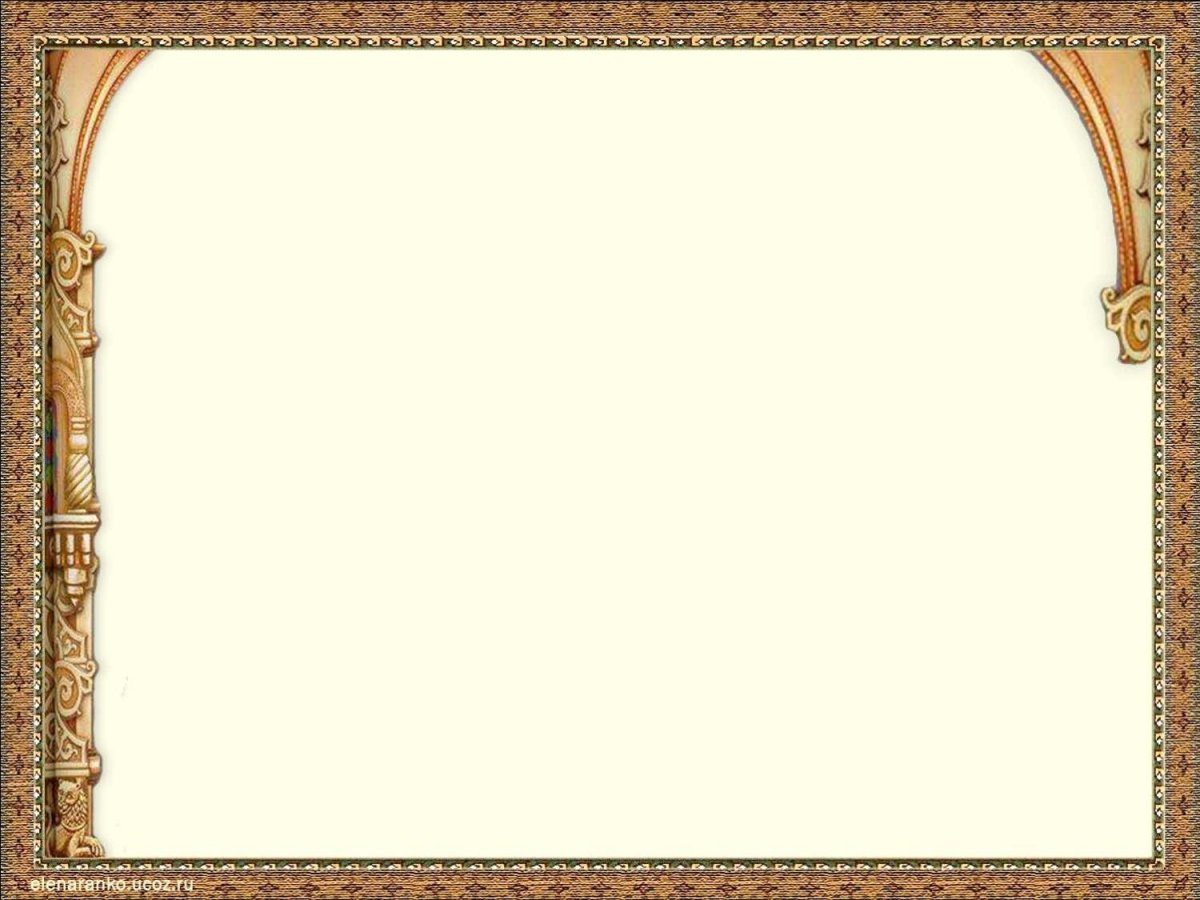 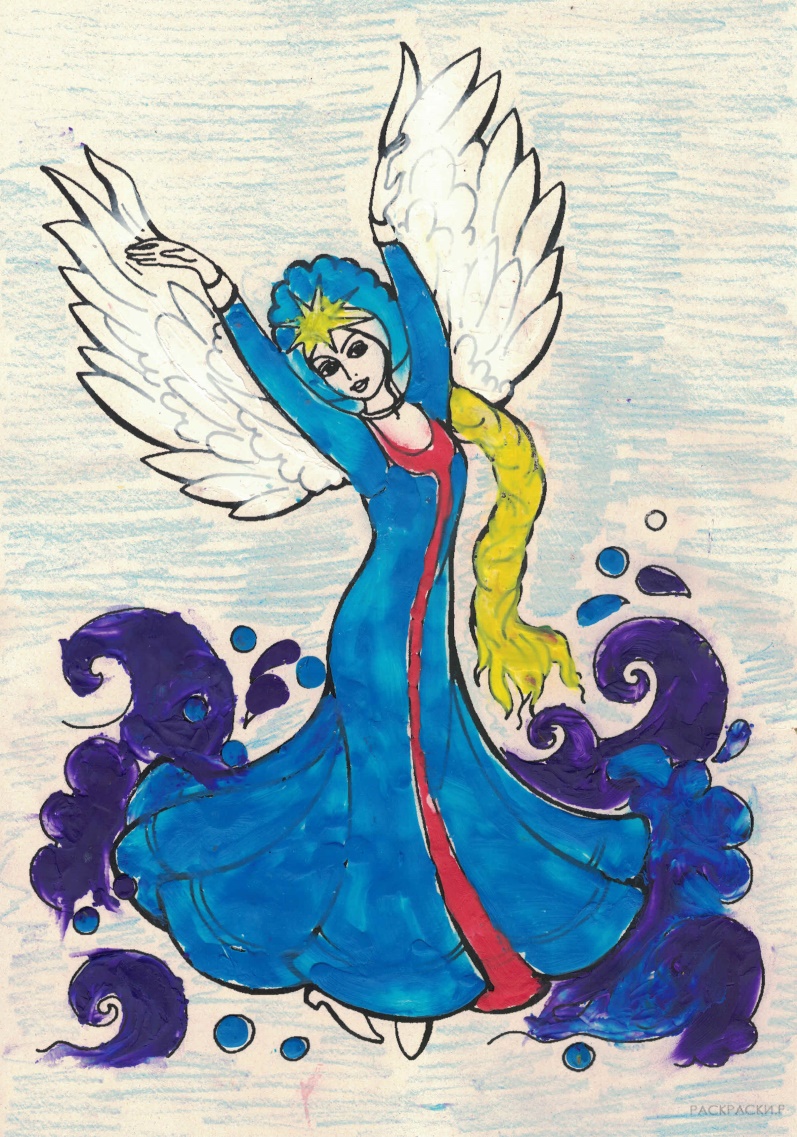 Сказка о царе Салтане
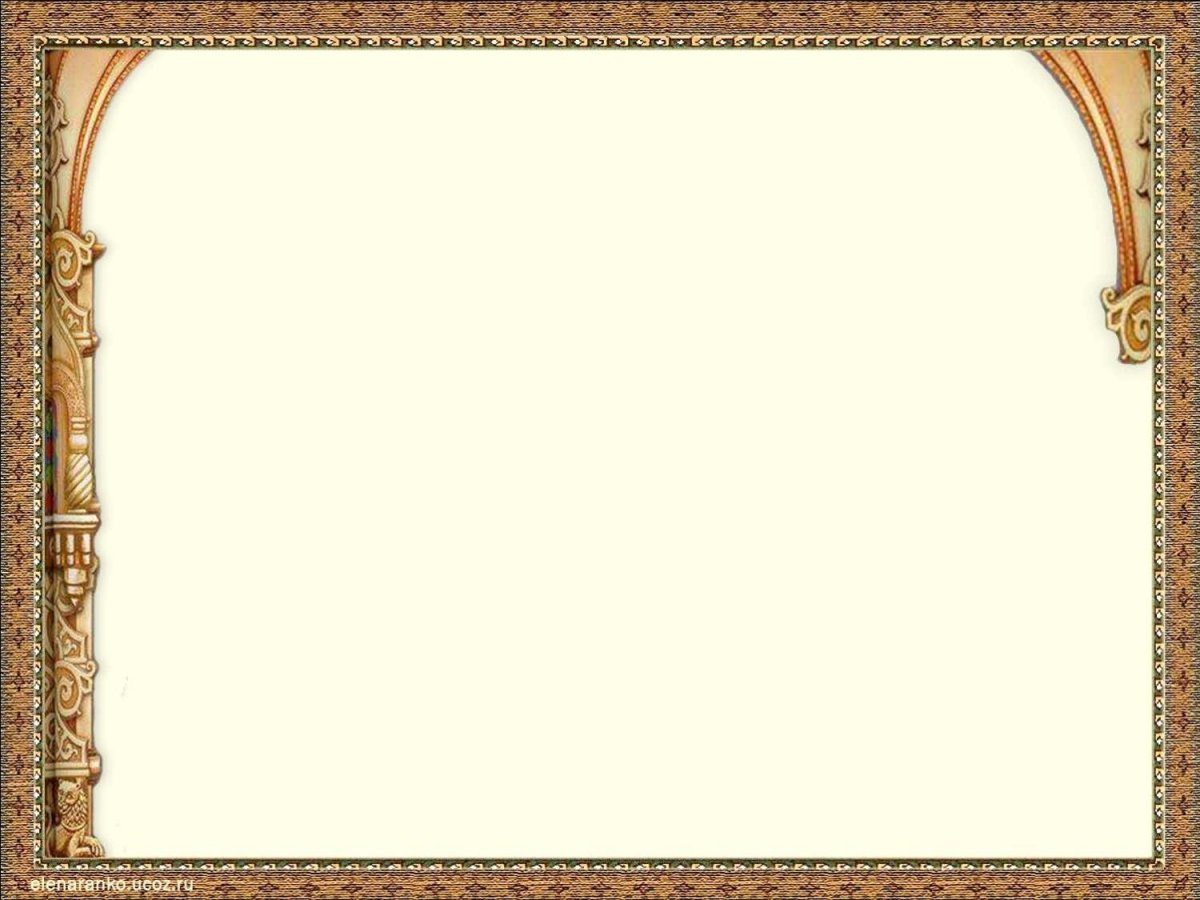 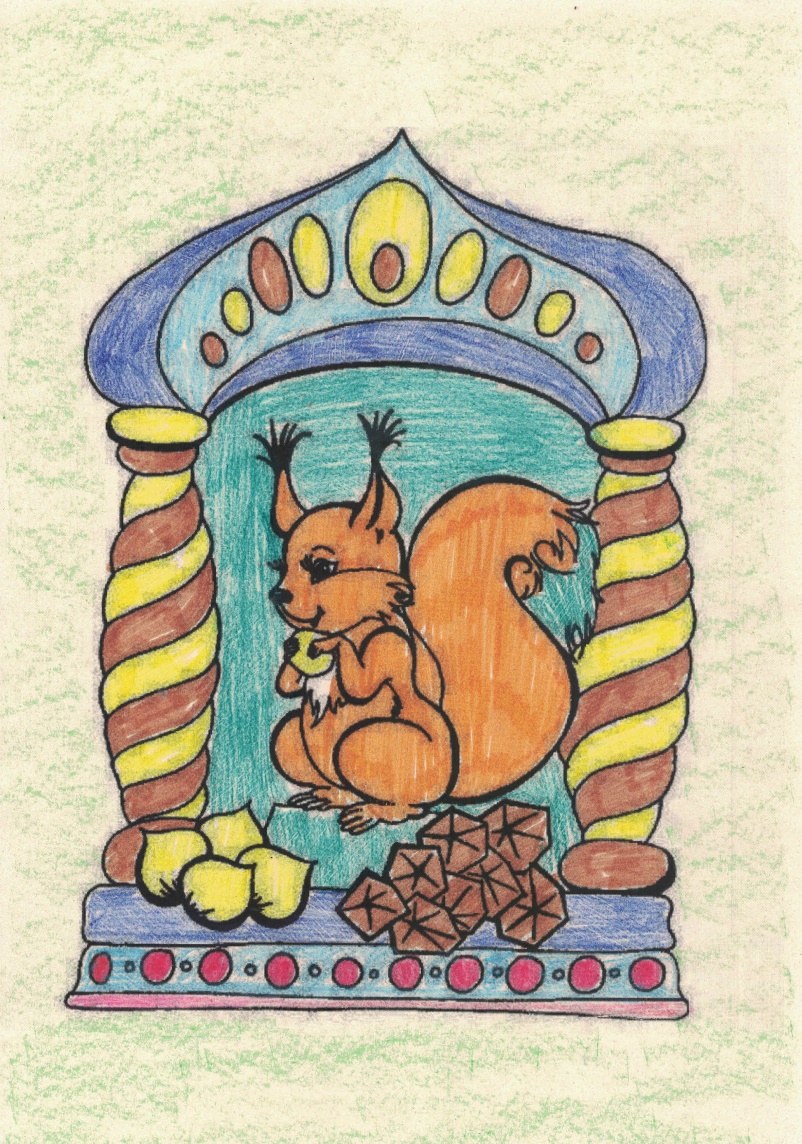 Сказка о о царе Салтане
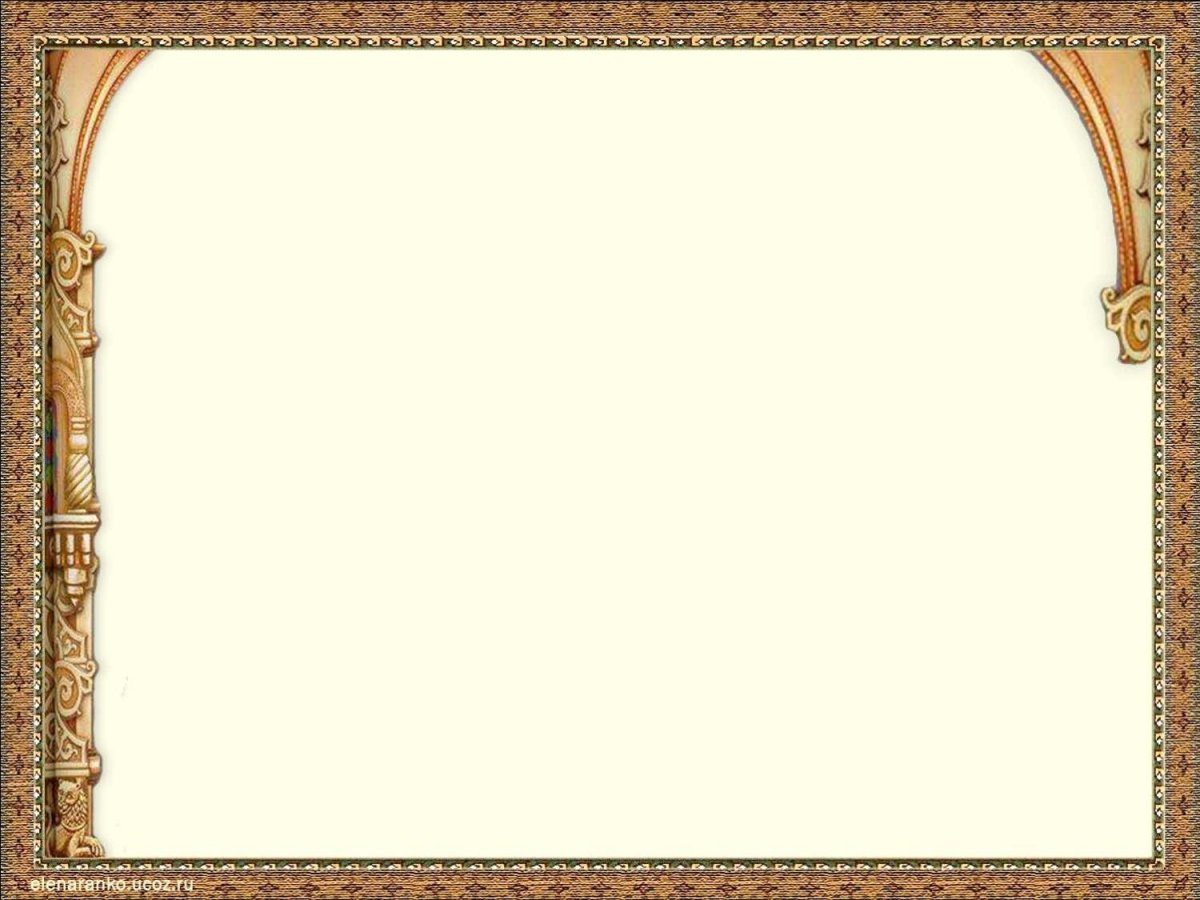 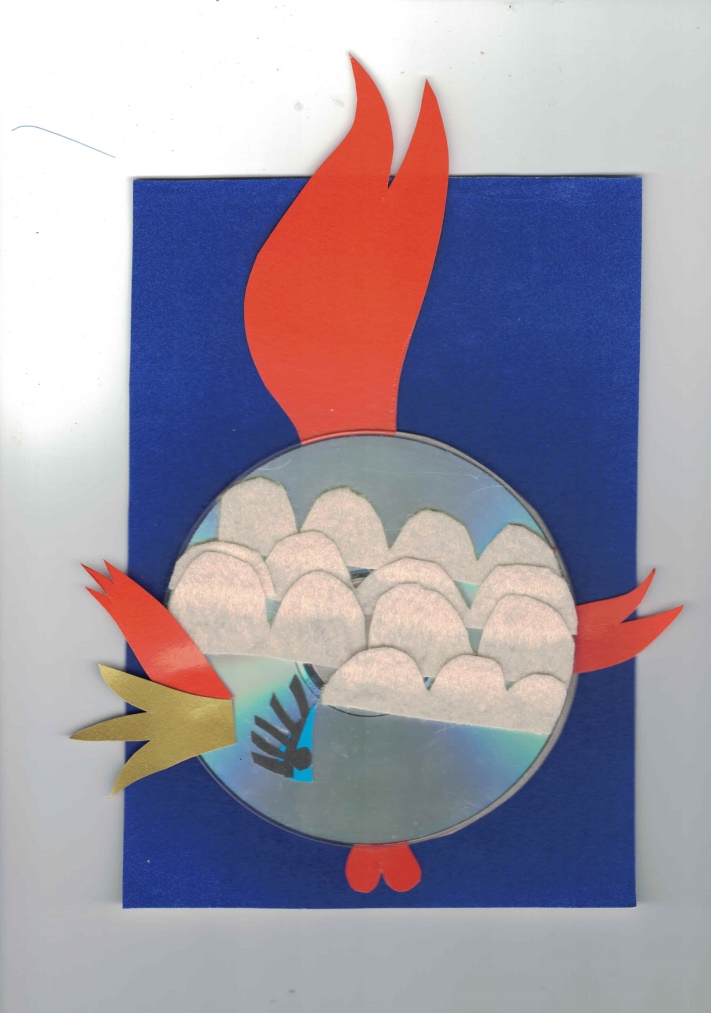 Сказка о рыбаке и рыбке
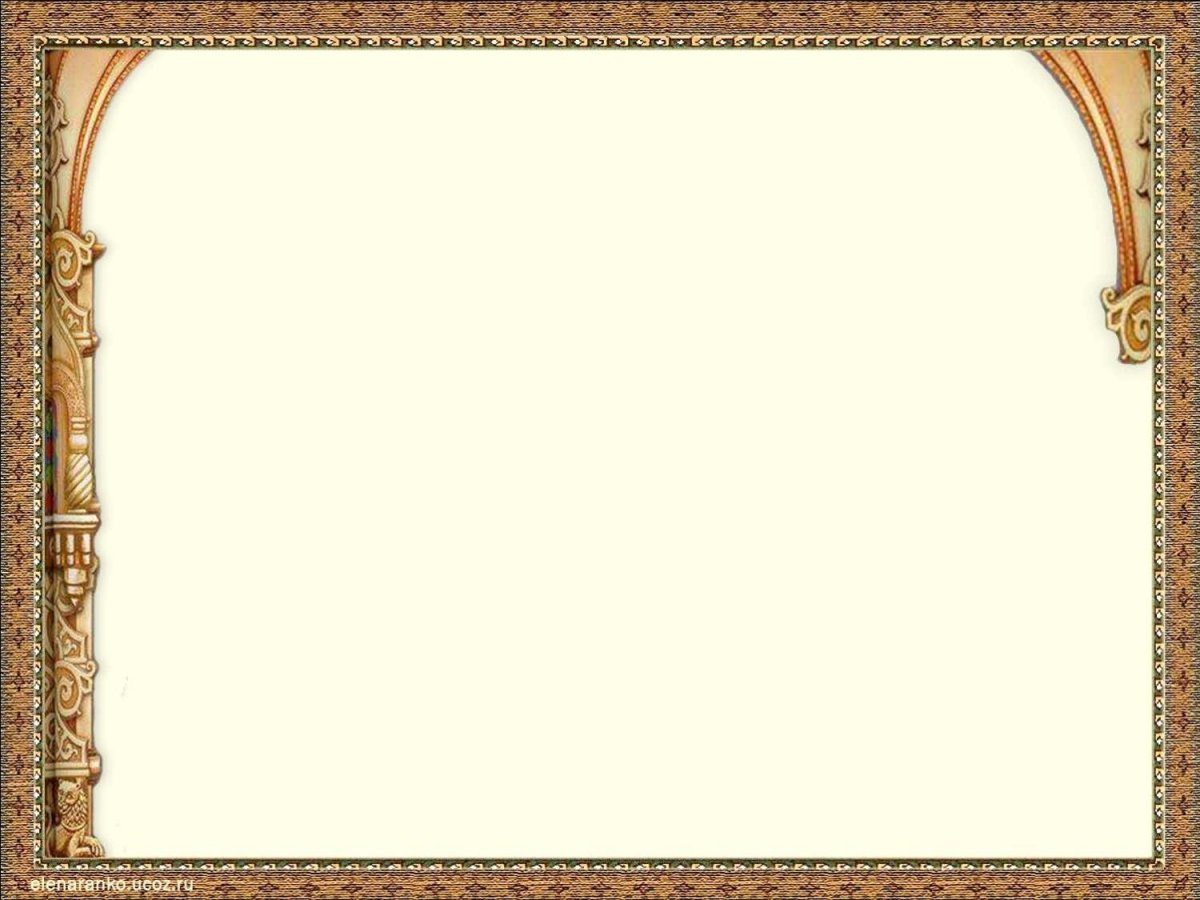 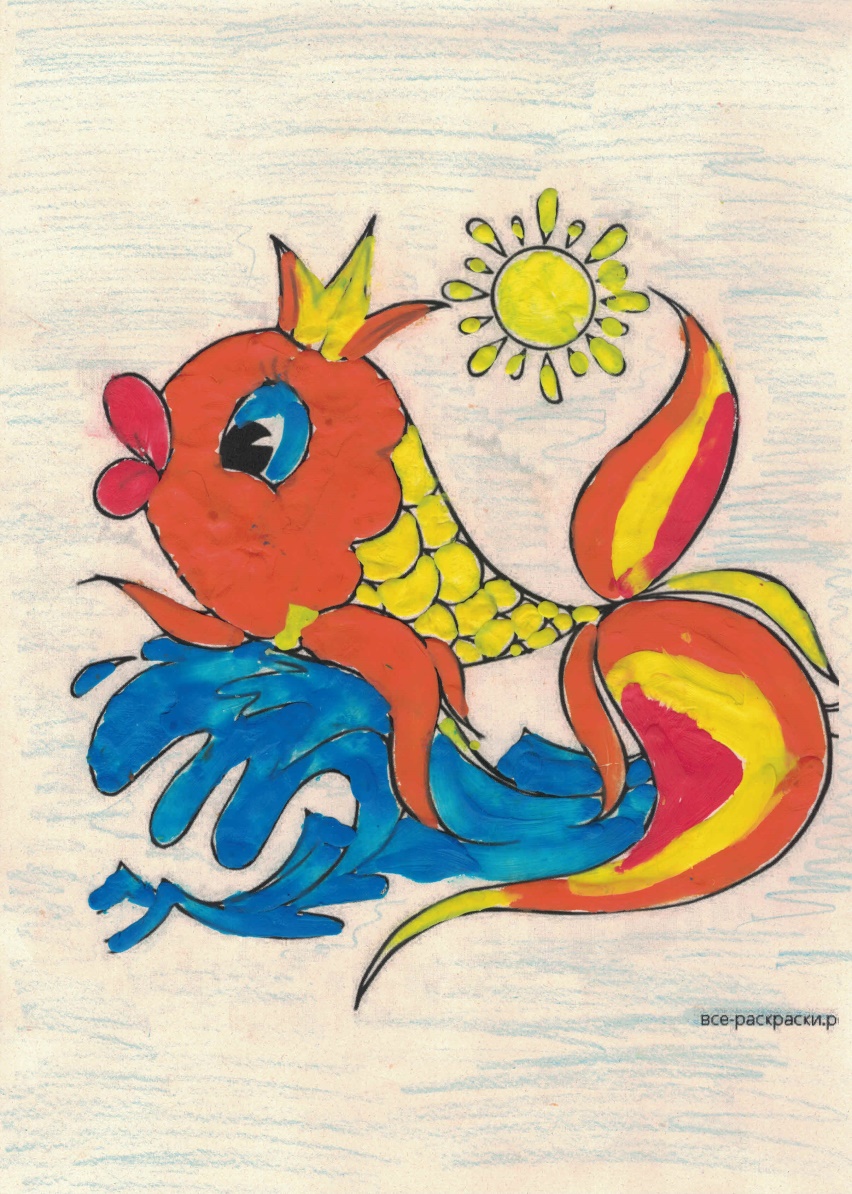 Сказка о рыбаке и рыбке
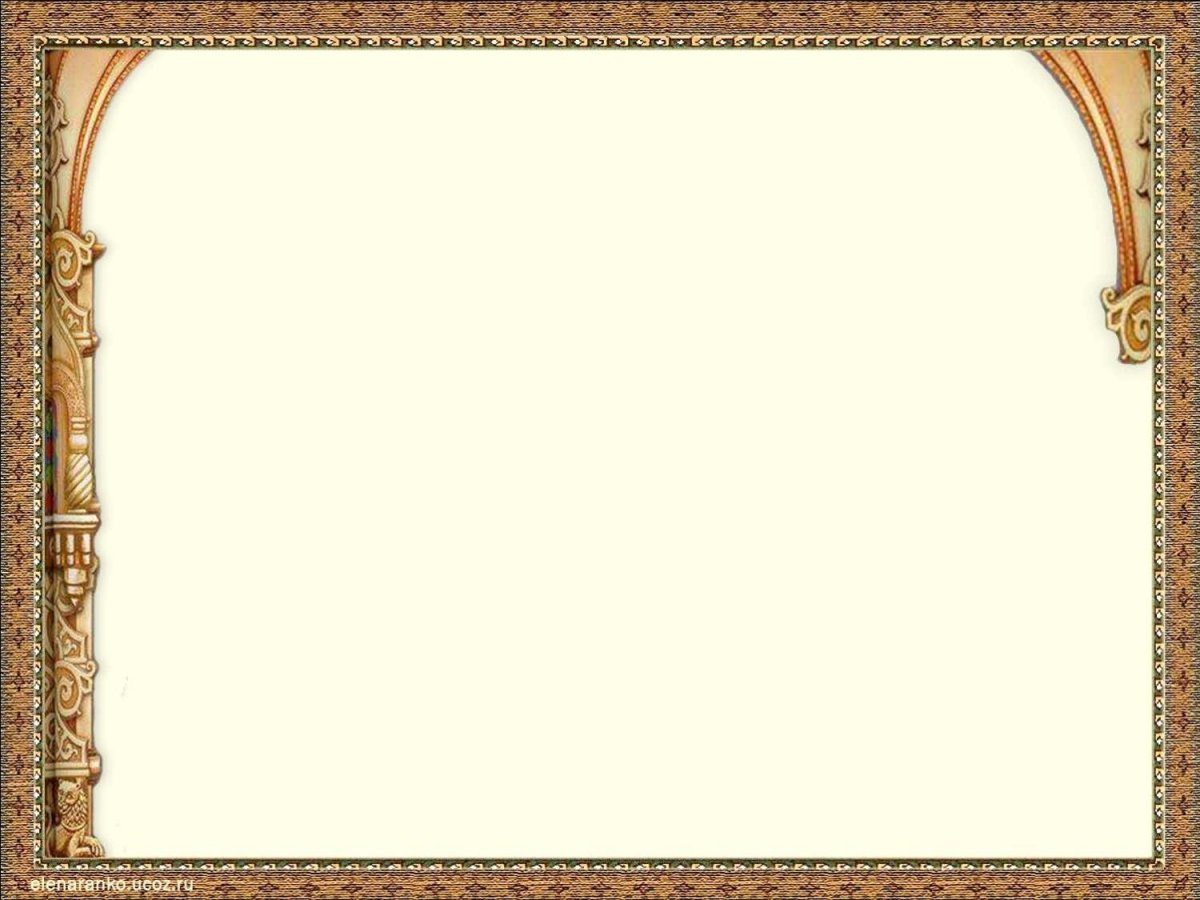 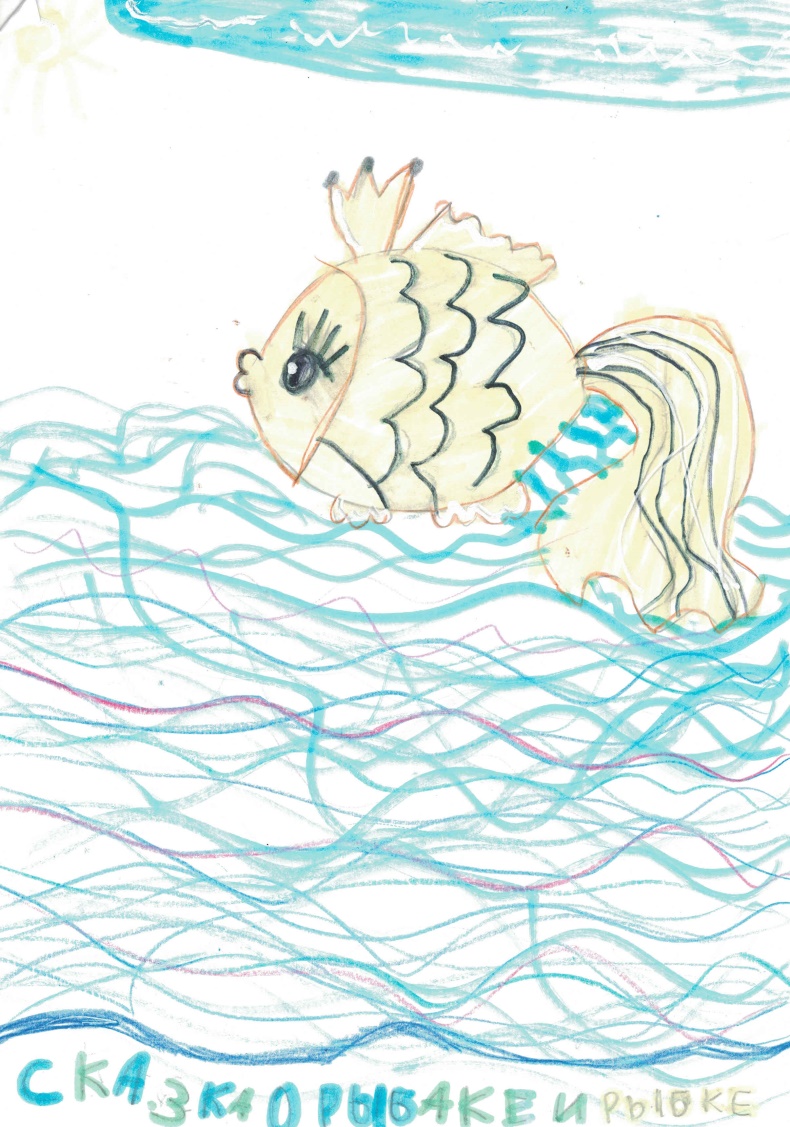 Сказка о рыбаке и рыбке
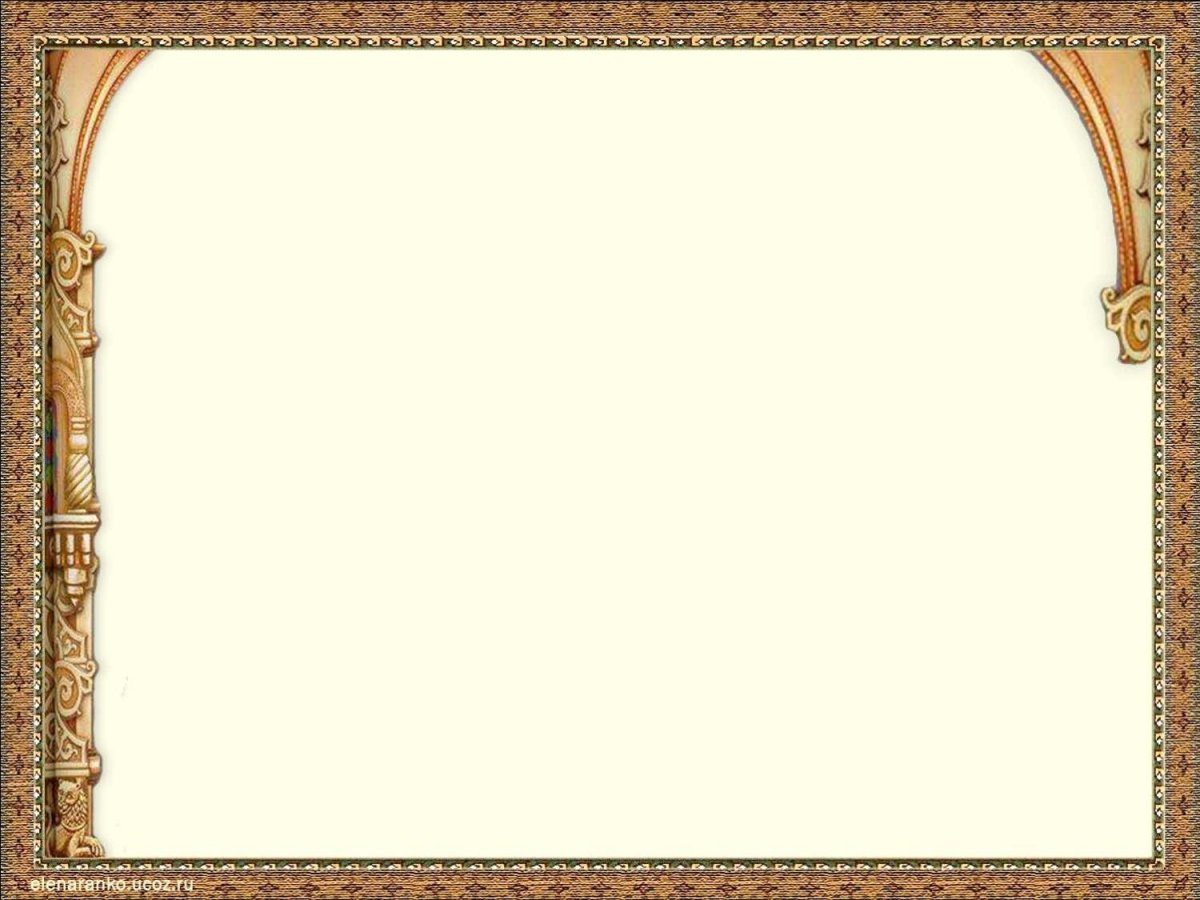 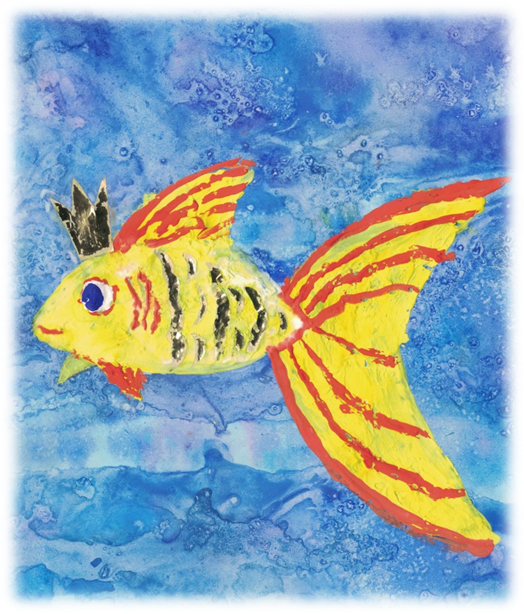 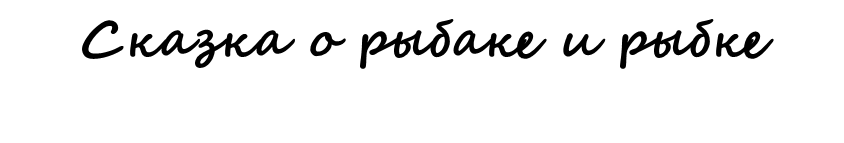 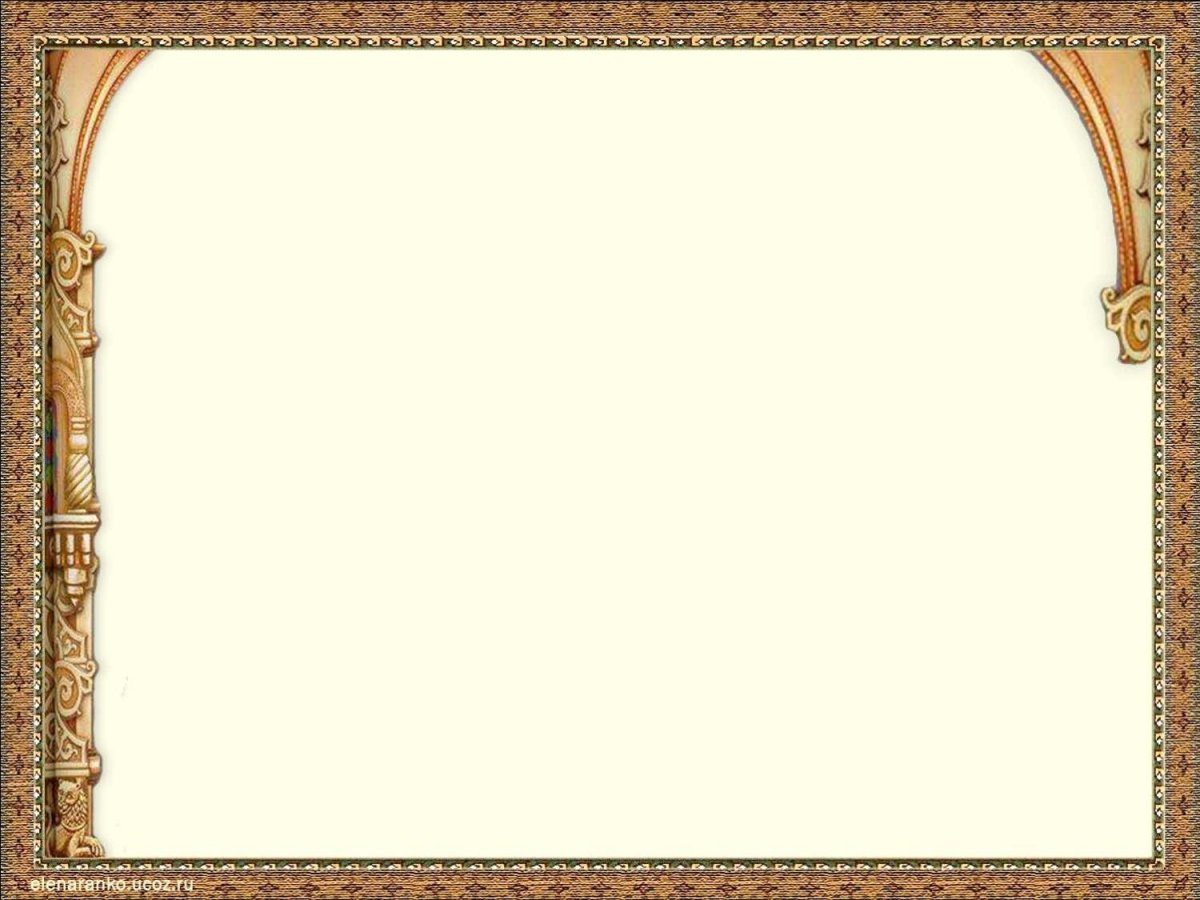 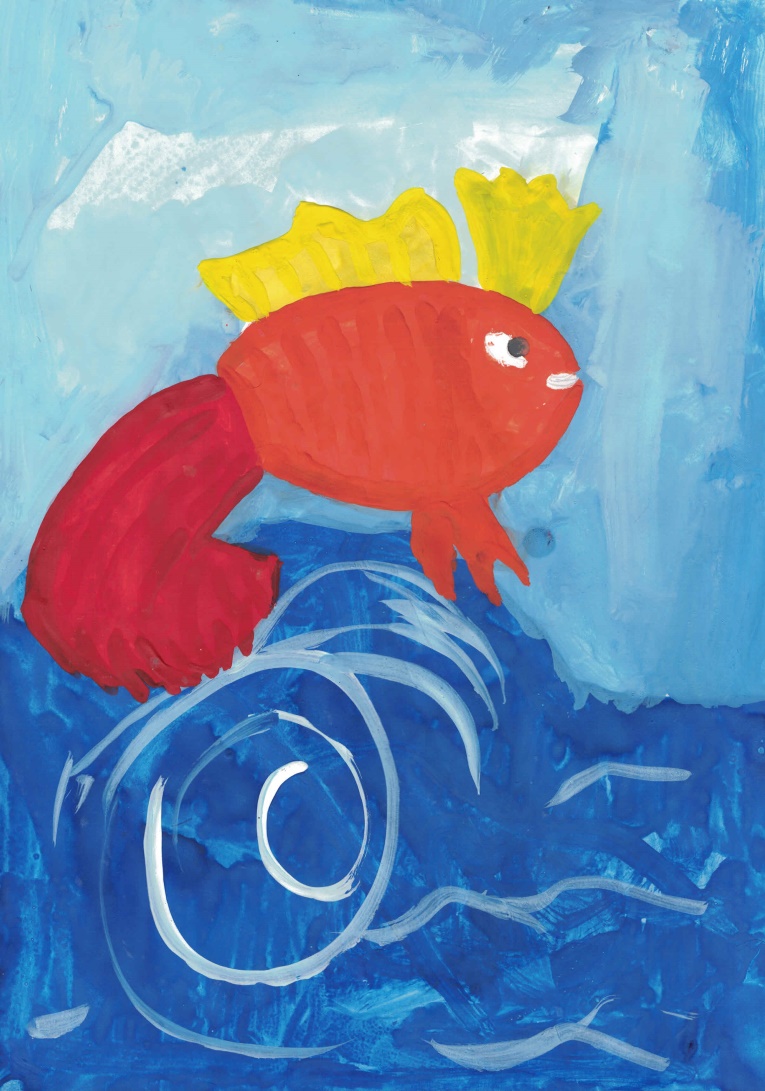 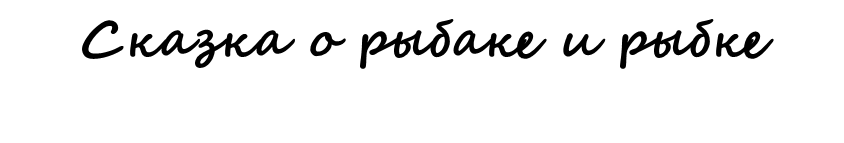 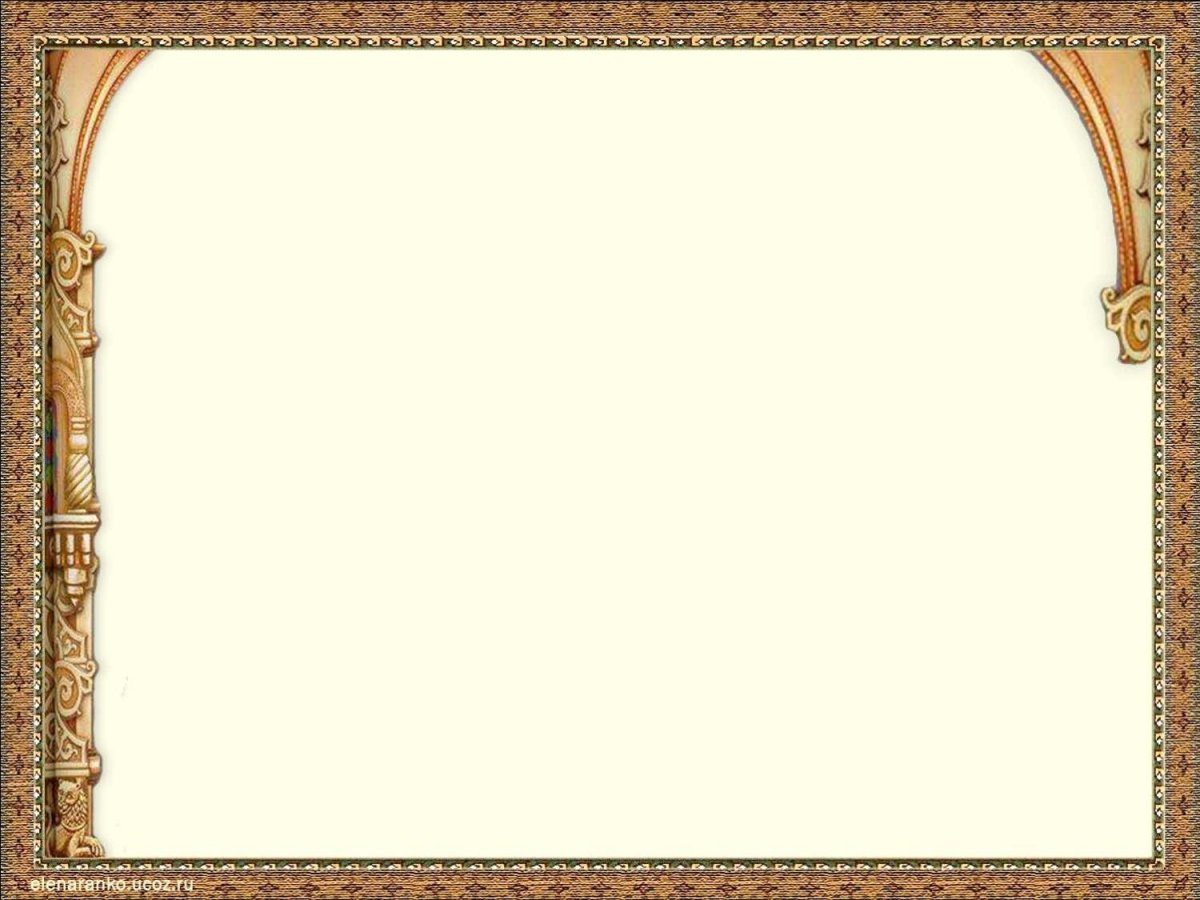 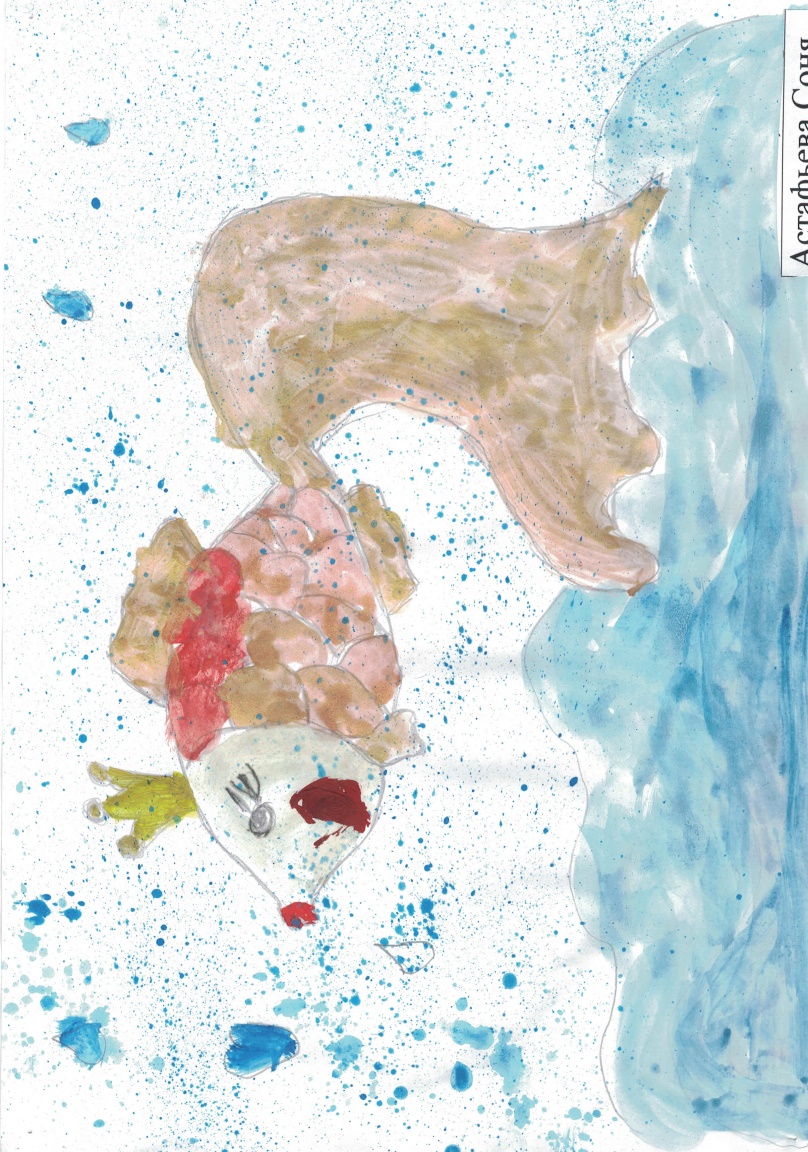 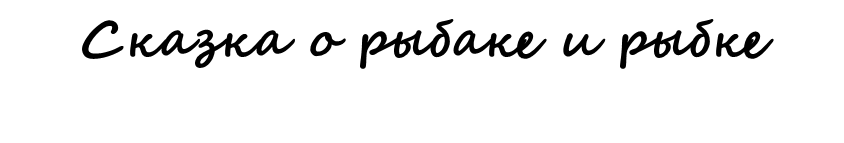 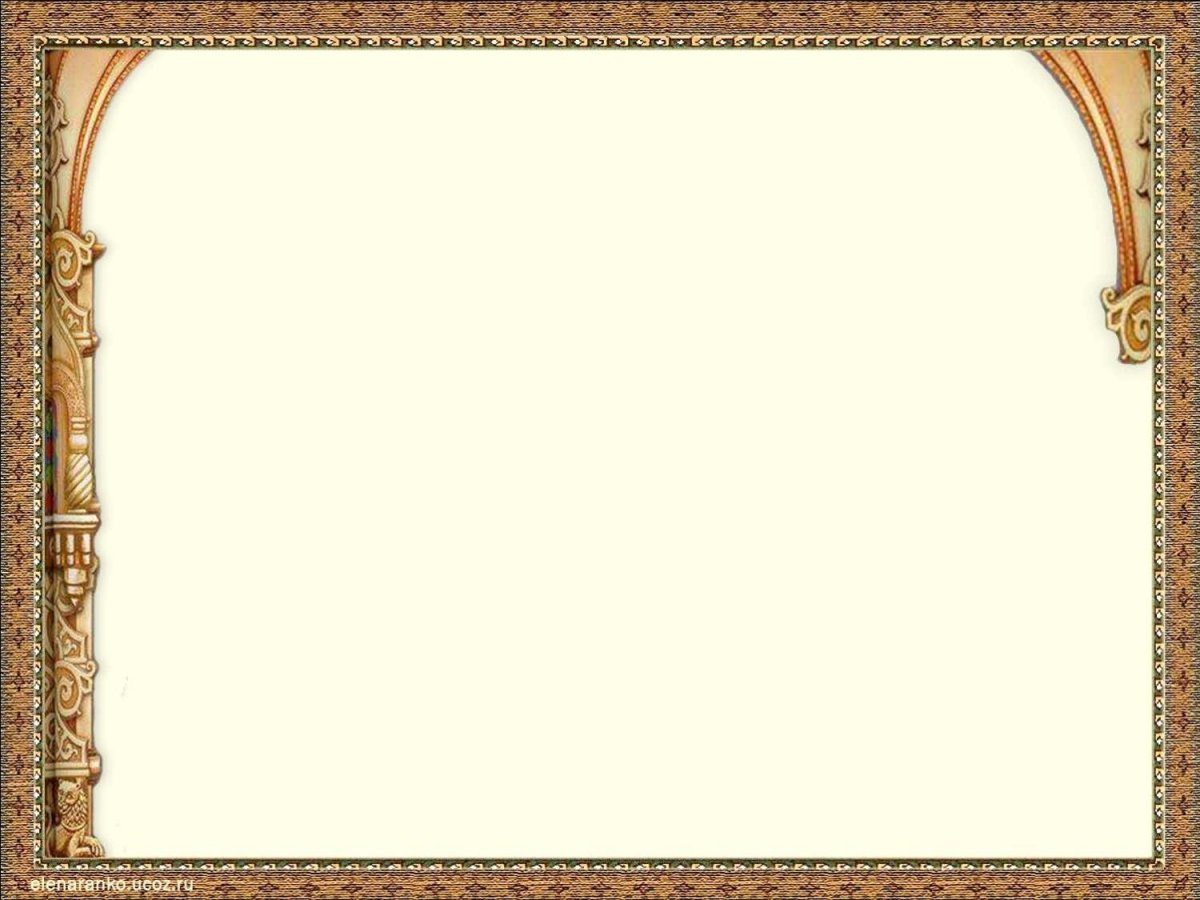 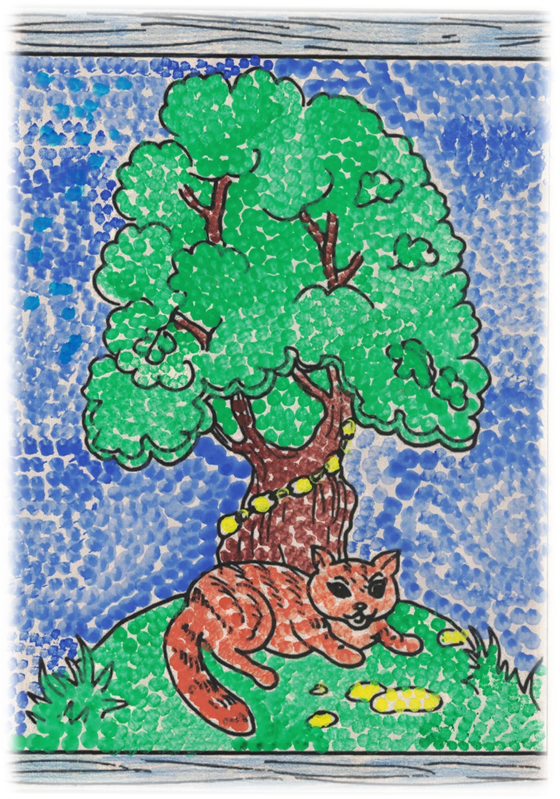 У Лукоморья дуб зеленый
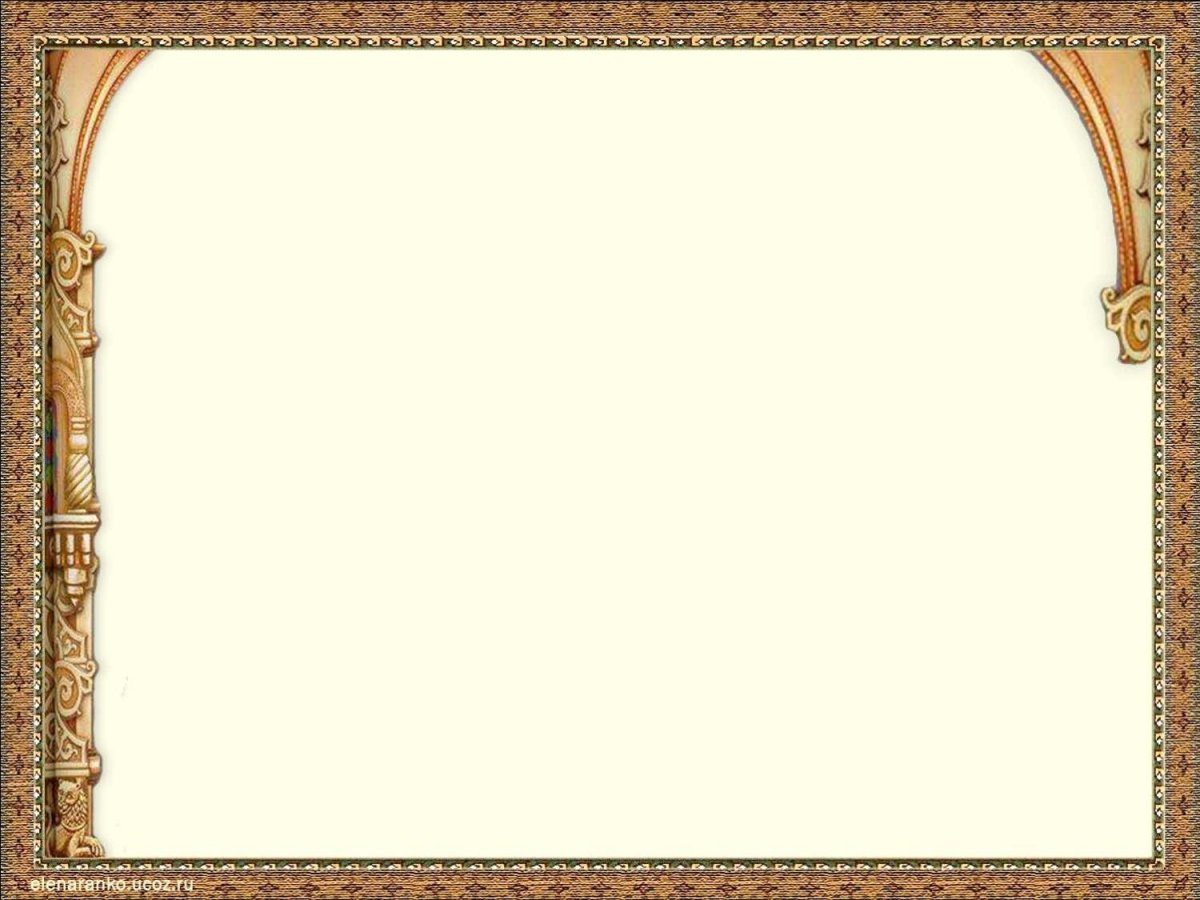 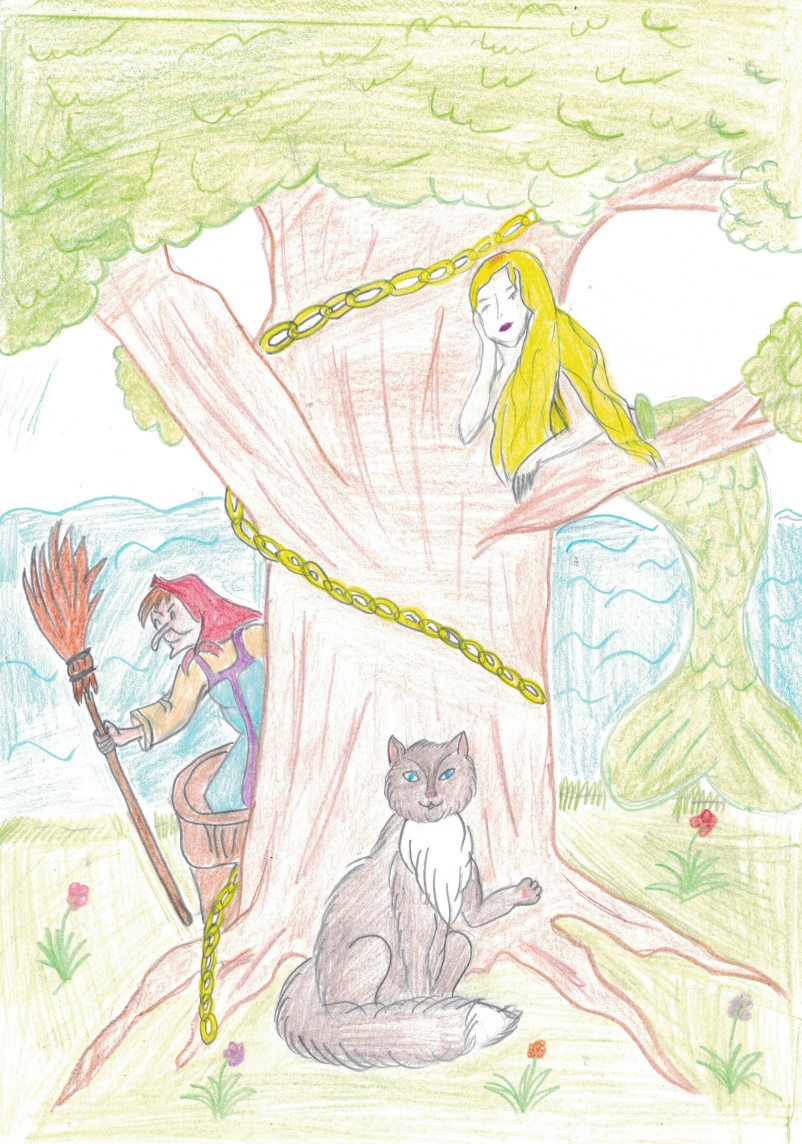 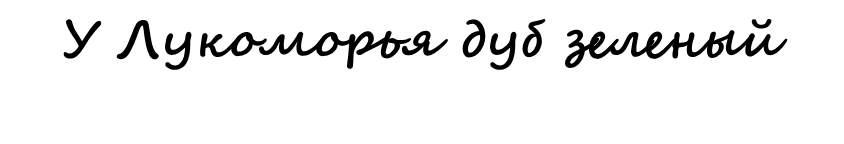 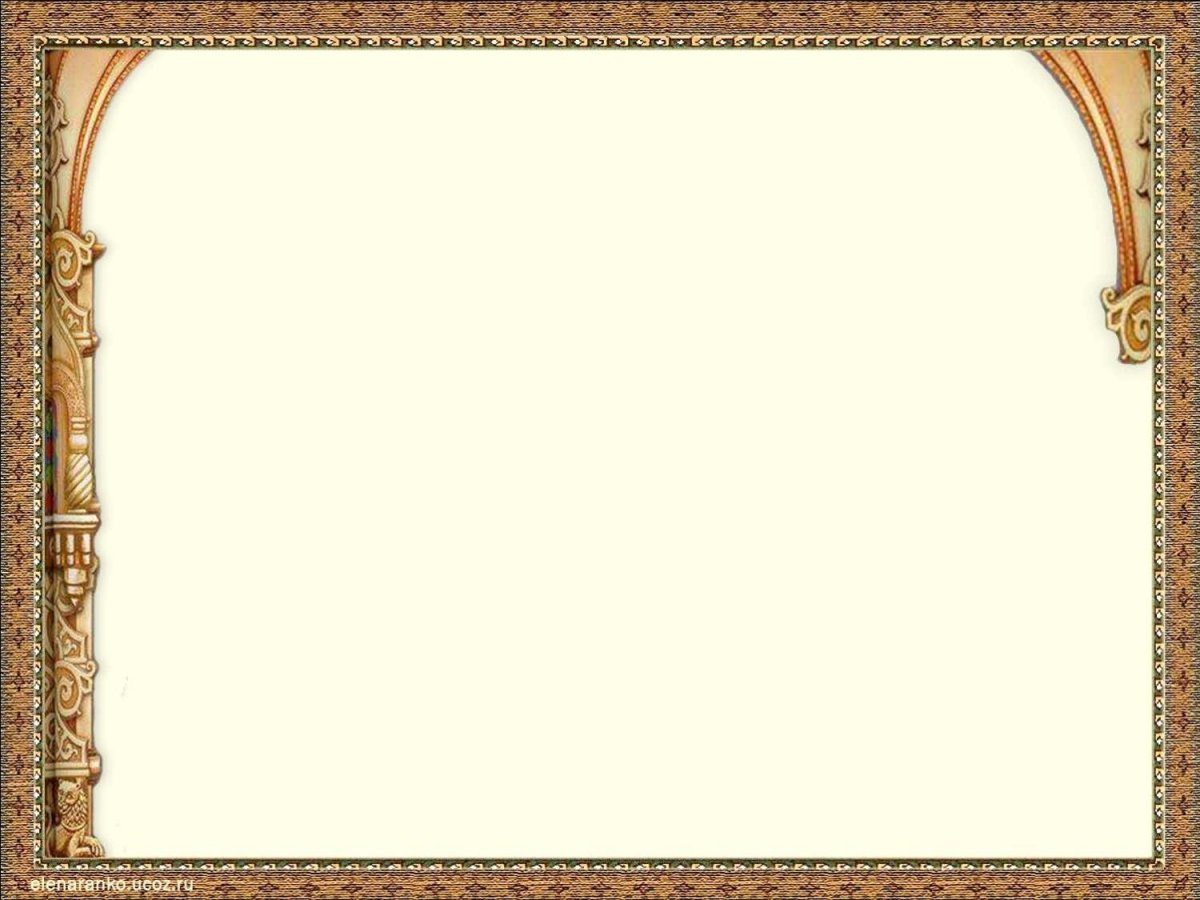 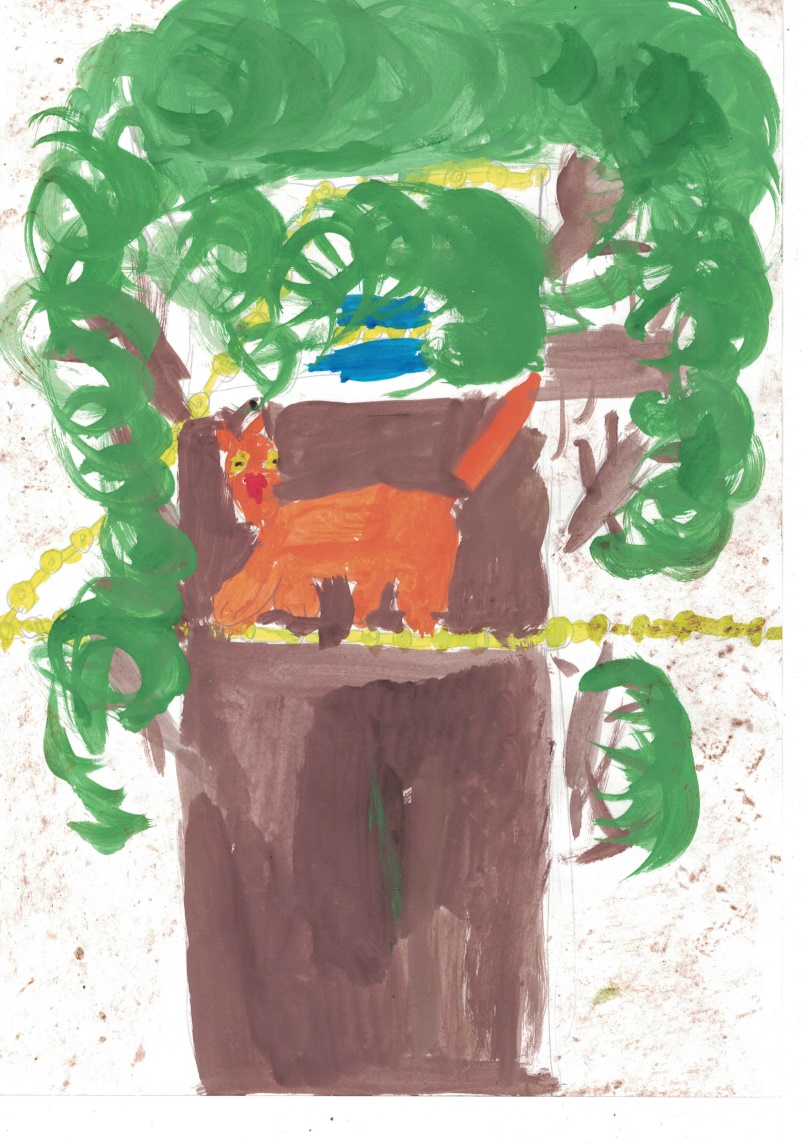 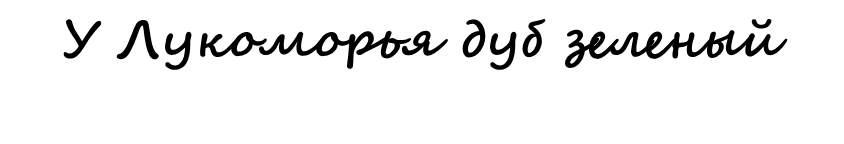 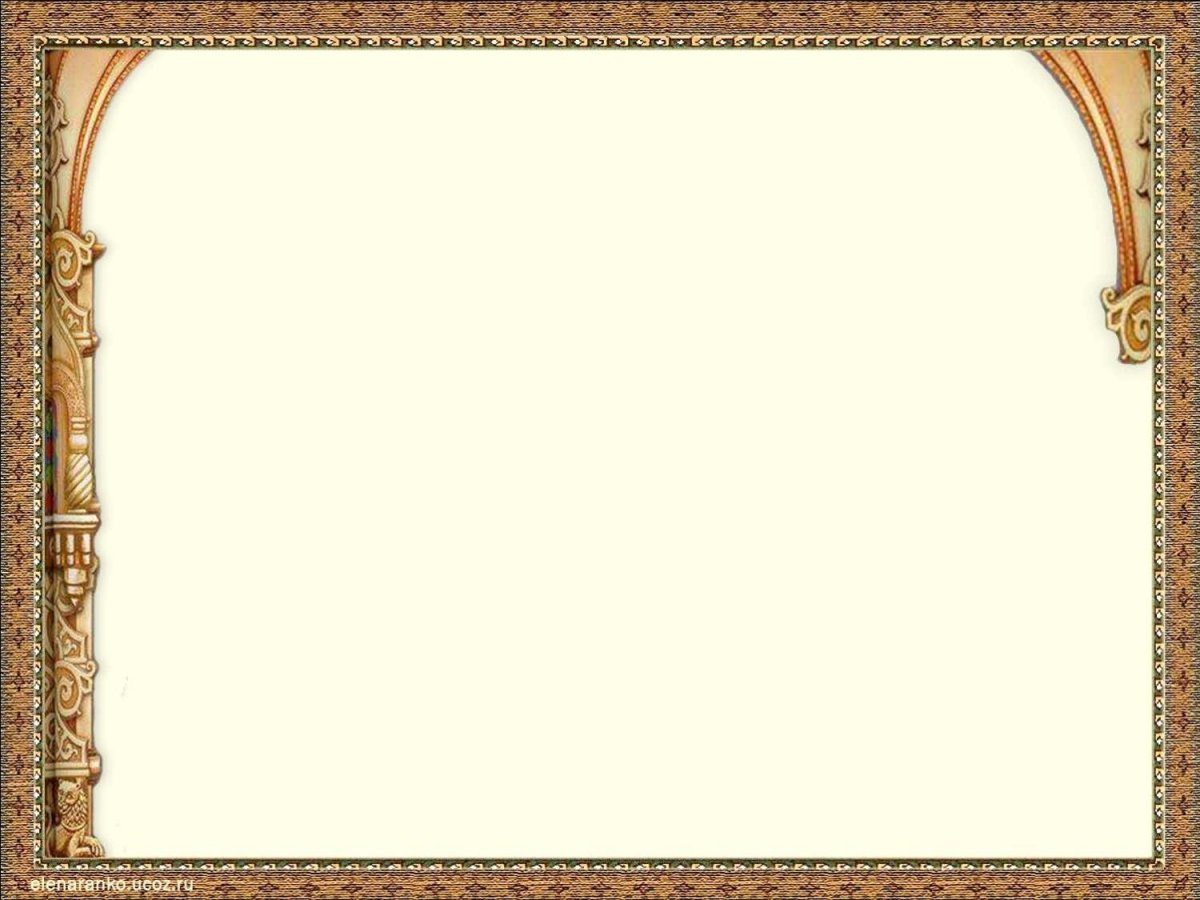 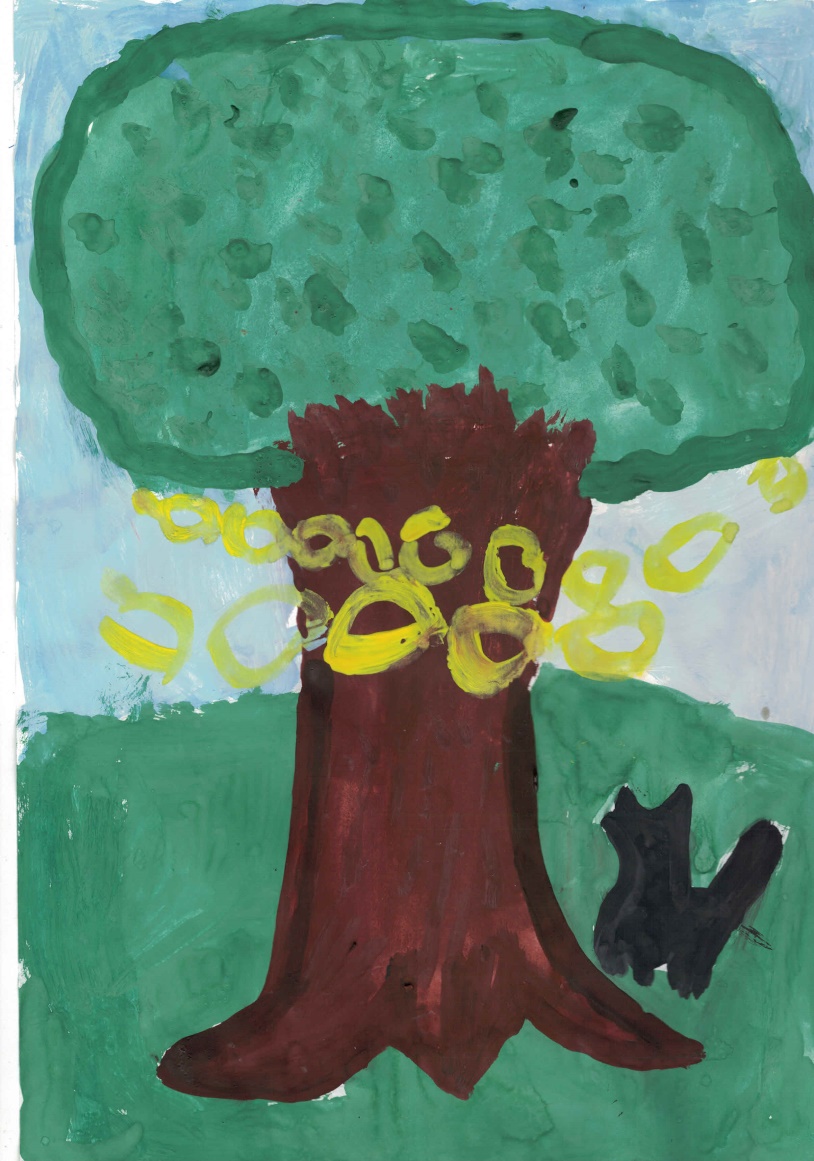 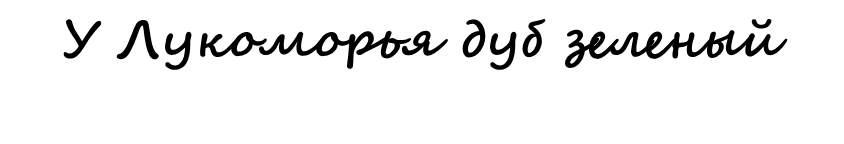